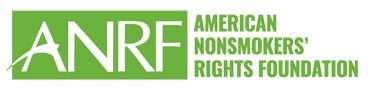 Clearing the Air:
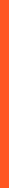 A Coalition’s Guide to Going Smokefree
Onjewel Smith
Southern States Strategist
Traci Kennedy
Midwest States Strategist
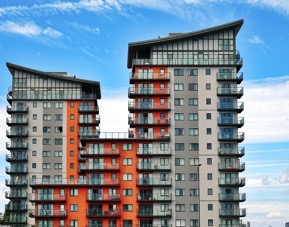 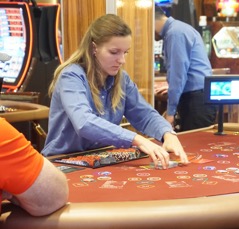 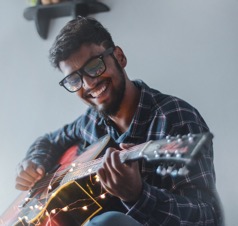 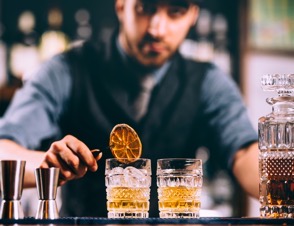 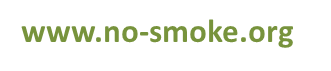 Where to Start?
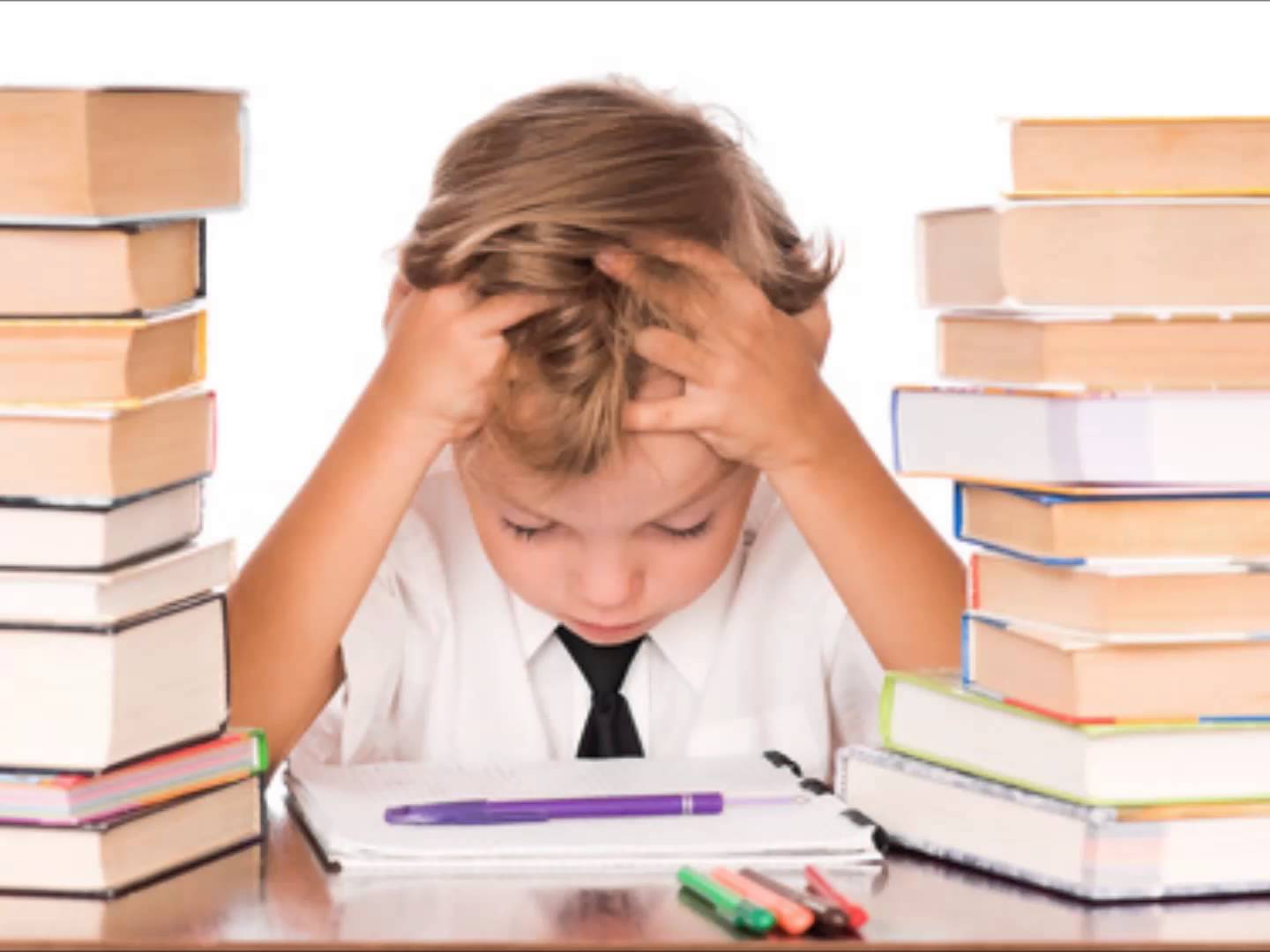 [Speaker Notes: The toughest part of a smokefree campaign is figuring out where to start…]
ANR Campaign Tools and Resources:
https://nonsmokersrights.org/overview
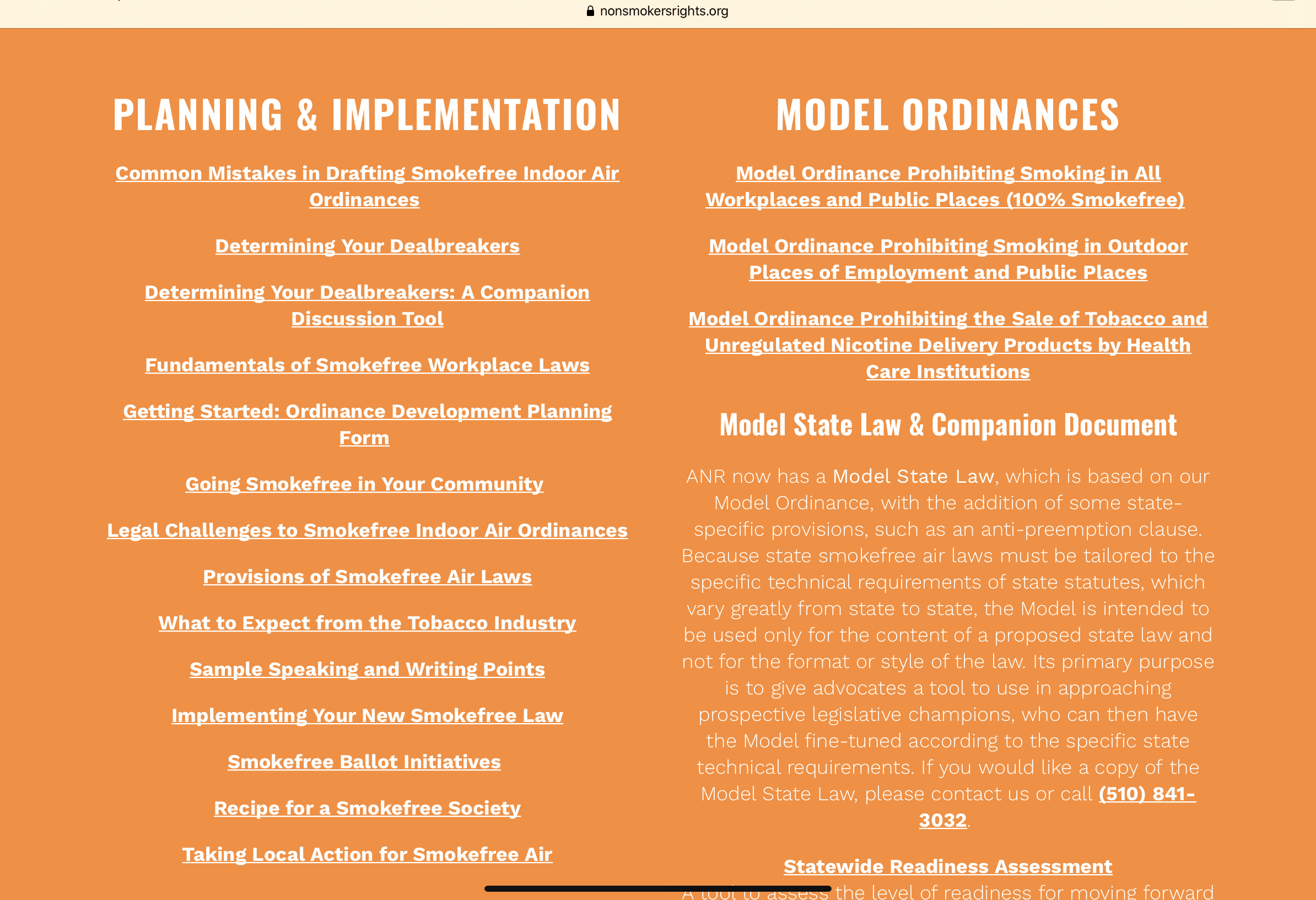 ASSESS CURRENT POLICIES
FORM A COALITION
ESTABLISH A DATABASE OF SUPPORTERS
EDUCATE YOUR COMMUNITY
GAUGE COMMUNITY SUPPORT
DRAFT YOUR POLICY
FIND A GOOD SPONSOR
SHOW YOUR POWER!
IMPLEMENT
STEPS TO SUCCESS:LOCAL POLICY CHANGE
[Speaker Notes: STARTING STEPS
1 - ASSESS CURRENT LAWS
Find out what the current smokefree law is in your community. In some instances, there may be no laws whatsoever relating to smoking control, in which case you will be starting with a clean slate.
2 - FORM A COALITION
Strong coalitions accurately reflect your community. They are broad and inclusive, with meaningful representation of the people and organizations most affected by secondhand smoke in workplaces, multi-unit housing, and public venues.
3 - ESTABLISH A DATABASE OF SUPPORTERS
Establish a database of contact information, not only for coalition members and supporters, but also for community organizations, business leaders, public officials, and the media. Keep names, addresses, and email information in one database.
4 - EDUCATE YOUR COMMUNITY
Educate then legislate! Before going public with your proposed law, you need to lay the groundwork for it by conducting an effective public education campaign. Spend an adequate amount of time - several months to a year - on a public education campaign.
5 - GAUGE COMMUNITY SUPPORT
Public opinion surveys, asking residents how they feel about secondhand smoke and smokefree laws, are evidence of the demand for smokefree air and are persuasive to legislators when you approach them about a proposed law.
6 - DRAFT YOUR ORDINANCE
Consult our model ordinance. Pay particular attention to common mistakes when drafting the provisions of the ordinance. Agree on deal breakers at this stage (e.g., ventilation, hours or minors provisions, trigger schemes, etc.)
7 - FIND A GOOD SPONSOR
Find a city council member or board of health supervisor to sponsor the ordinance. Maintain communication with your sponsor and ensure that he or she will accurately represent your coalition goals.]
Assess the current situation
Today’s Spotlight:
Educate on this issue
Advocate for policy change
DO YOUR HOMEWORK
Assess the Situation_____Do Your Homework!
What  is  the current policy  in  your  community? 
What is the process for changing it?
How will this impact your community?
https://nonsmokersrights.org/overview
[Speaker Notes: Highlight a few key areas…]
DO YOUR HOMEWORK
Taking inventory
Coalition Readiness Assessment
Coalition issues
Determining your dealbreakers
Community outreach & communication
Addressing the opposition
Outreach to local officials
Outreach to local media
DO YOUR HOMEWORK
What’s Your Current Policy Status?
What are the provisions of the law? 
Check all that apply.
Cigar/Hookah Bars
E-cigarettes
Entrances to buildings 
Freestanding Bars
Gaming Venues
Hotels/Motels
Membership Clubs (Elks, VFW...)





Municipal Buildings
Private Workplaces
Public Places
Outdoor Spaces (parks, beaches, patios...) 
Restaurants
Tobacco Shops
Other:___________________________
What, if any, are exemptions to the law? 
Check all that apply.
Bar Areas of Restaurants 
Cigar/Hookah Bars
E-cigarettes
Freestanding Bars
Private Workplaces
Public Places









Restaurants
Separately Enclosed Smoking Rooms 
Separately Ventilated Areas
Gaming Venues
Hotels/Motels
Membership Clubs
Other Exemption(s): ___________
What agency enforces the law? 
Check all that apply.
Board of Health 
City Administrator 
Fire Department


Health Department
Law Enforcement
Other: __________________
Smoking Sign Required
DO YOUR HOMEWORK
Other Questions to Answer…
Which businesses will be impacted by new law?
(Local restaurants, bars, bowling allies, hotel/motels, etc.)

Who has the power to pass/adopt a new law 
(city council, board of health, county commissioners)

Will this apply to incorporated or unincorporated cities w/in county?

What is the process for getting a new law passed?
(need a sponsor? How many readings? How many votes to pass?)

Are the any preemptive laws?
How Does Your Community Feel About Smokefree Environments?
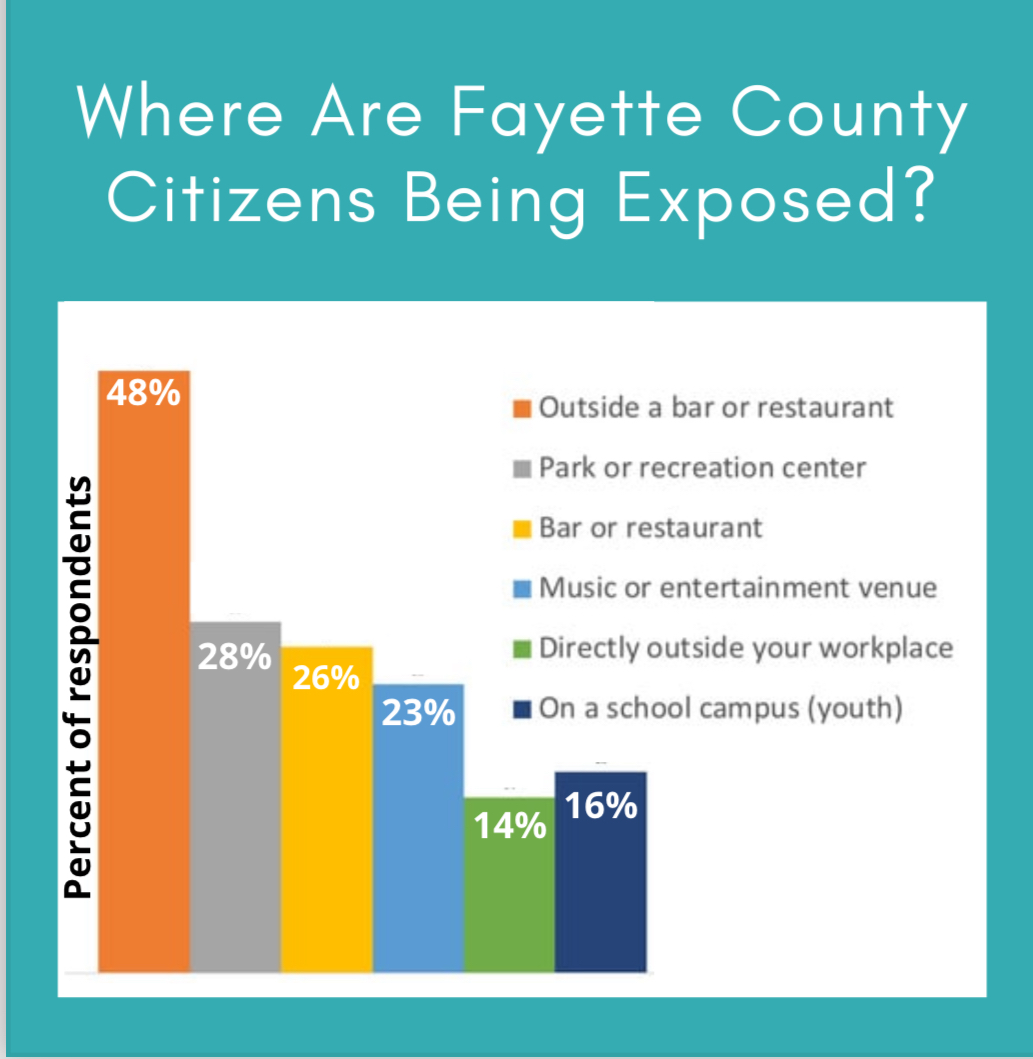 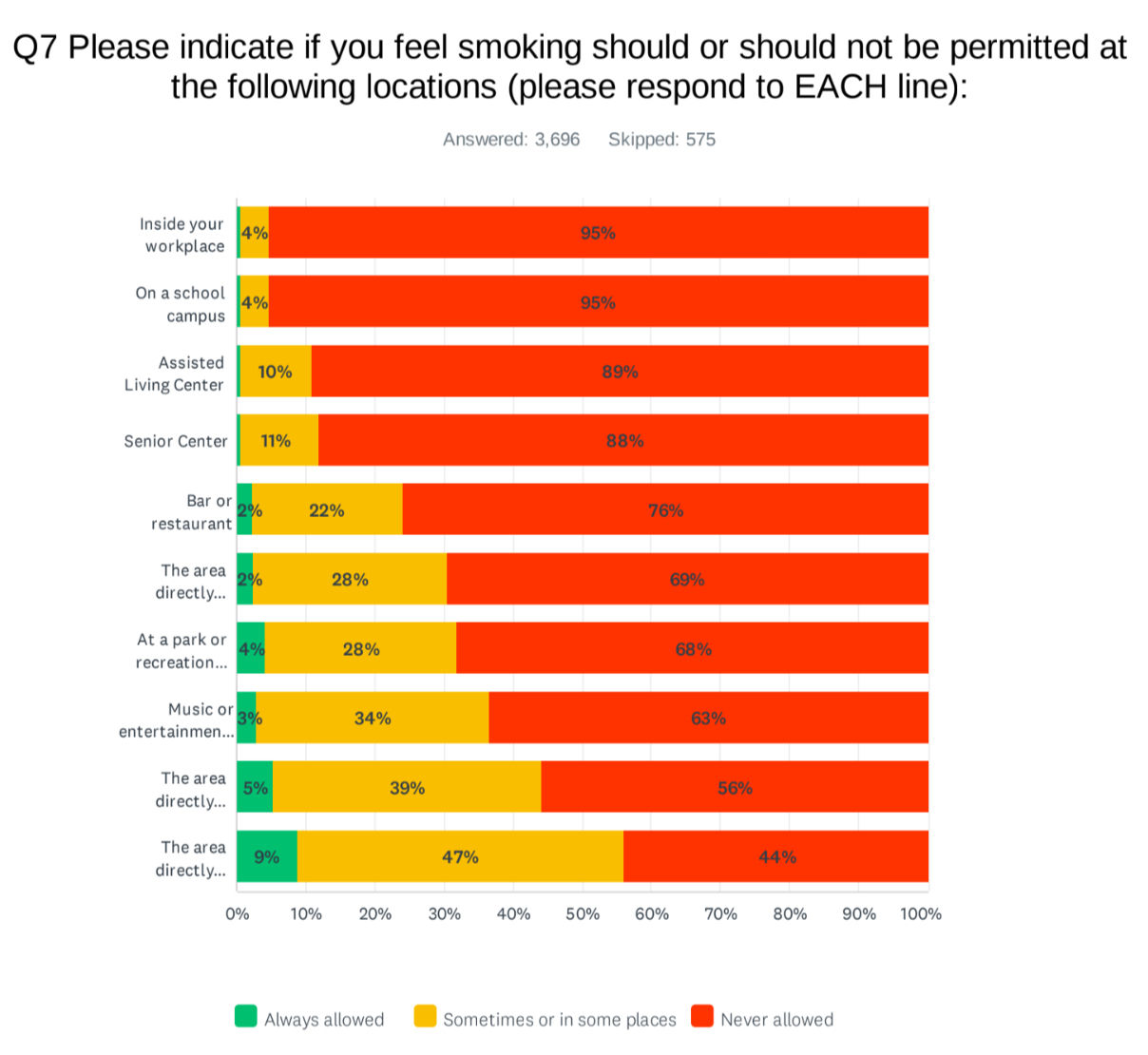 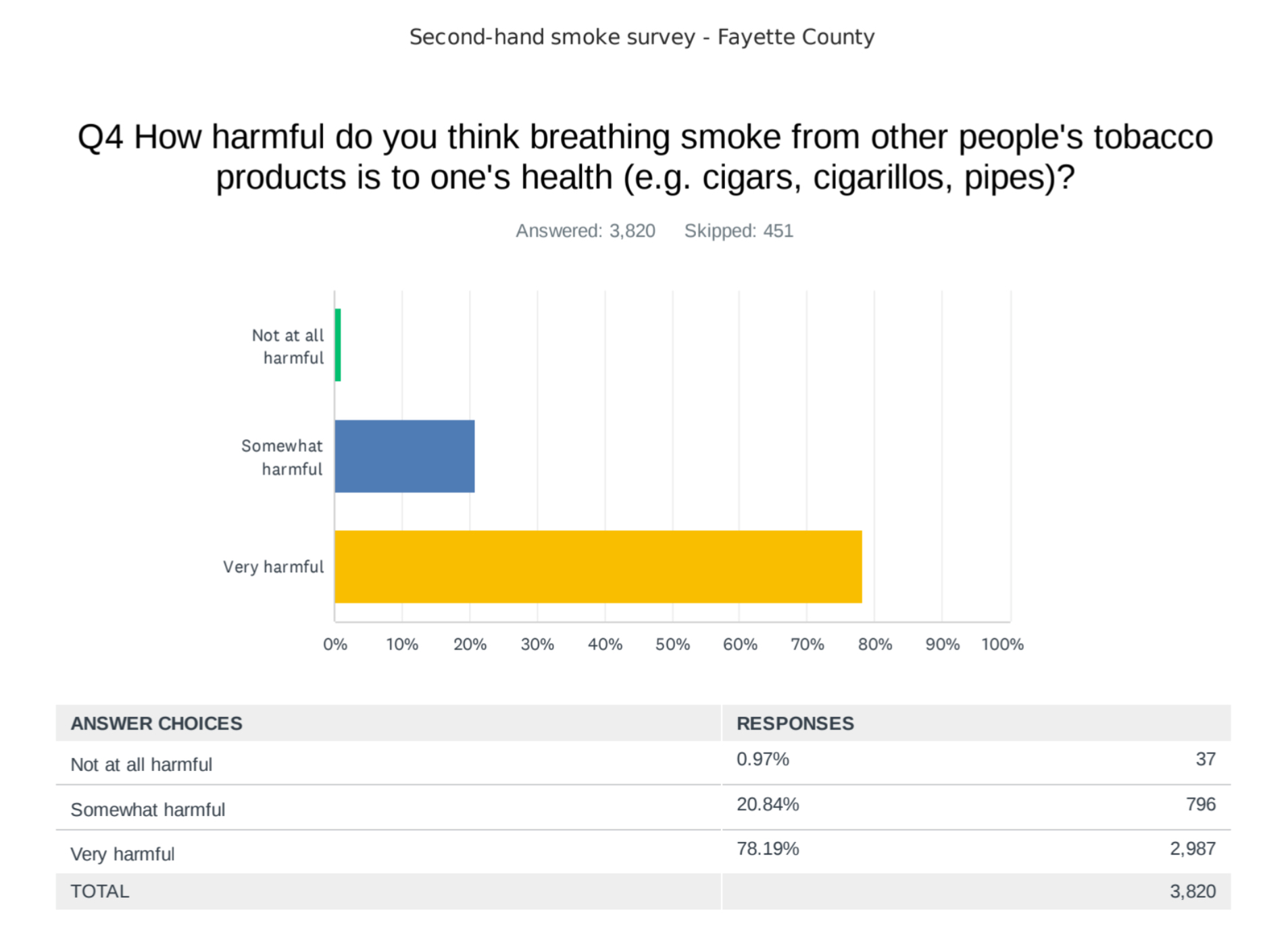 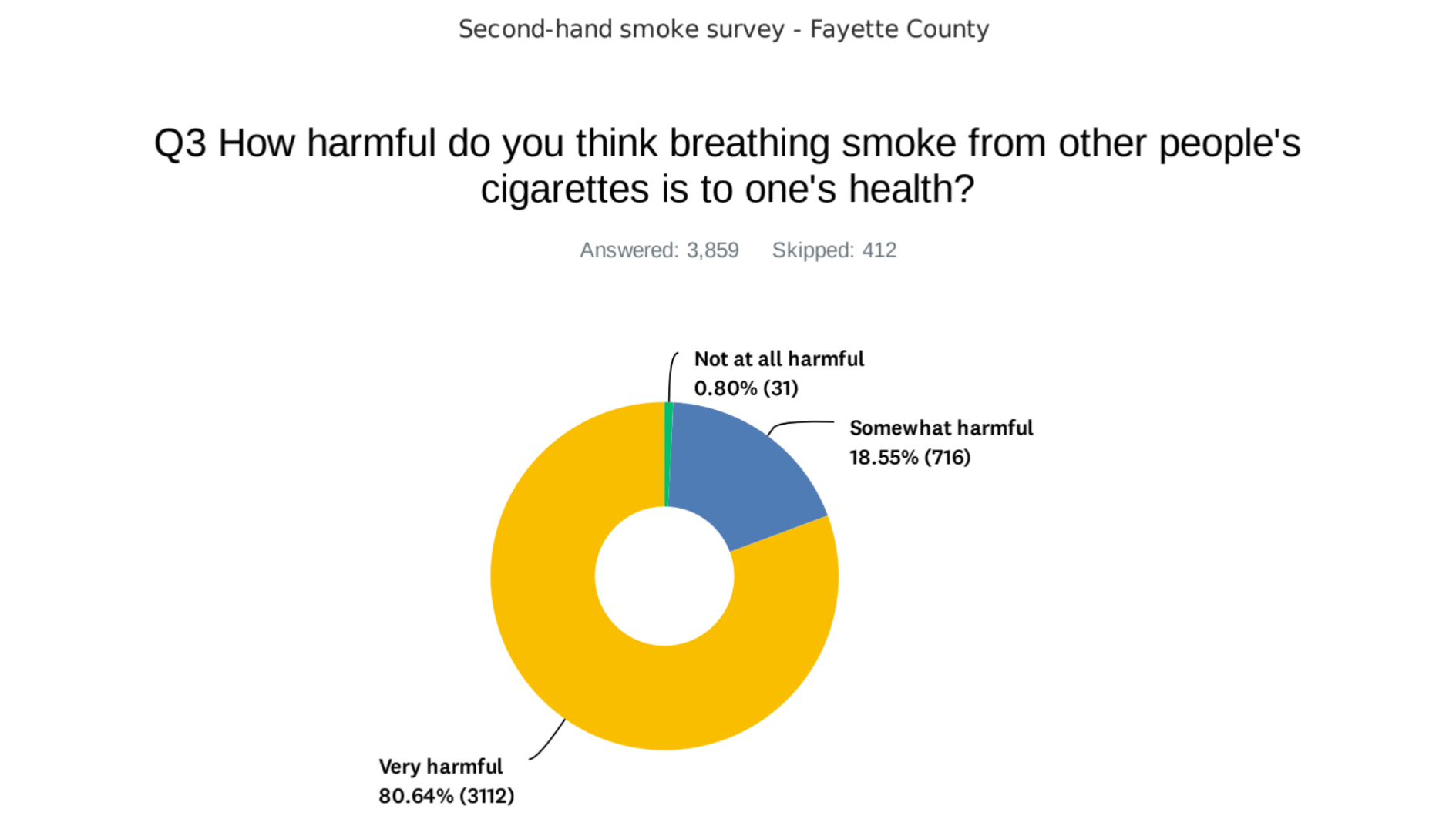 [Speaker Notes: Polls can be expensive, but small-scale surveys can be just as effective]
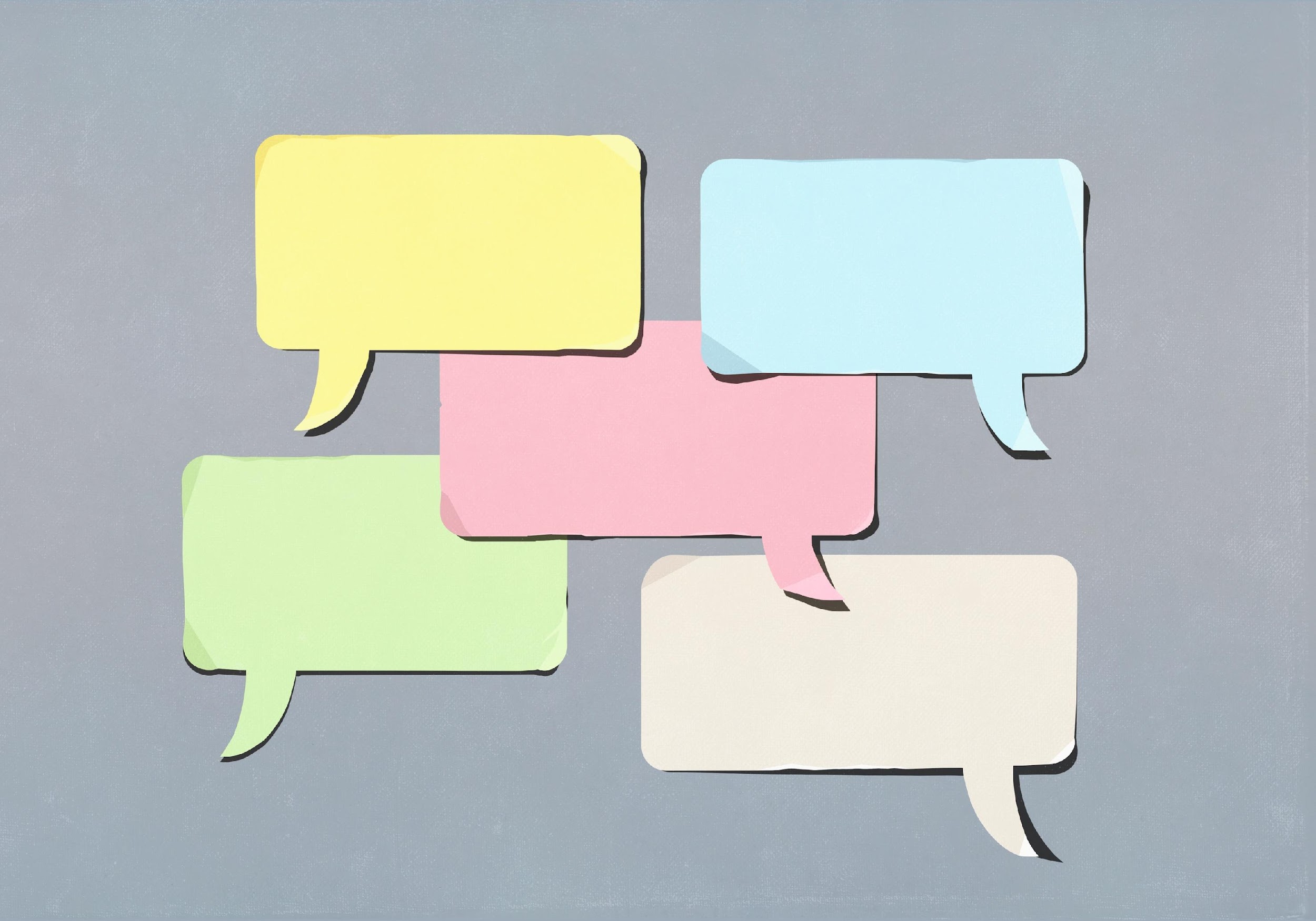 Educate on the Issue
Your community needs to understand WHY a change is needed

Engage in outreach and education activities to lay the foundation for change
EDUCATE YOUR COMMUNITY
Leveraging Your Expertise:Messaging the Issue
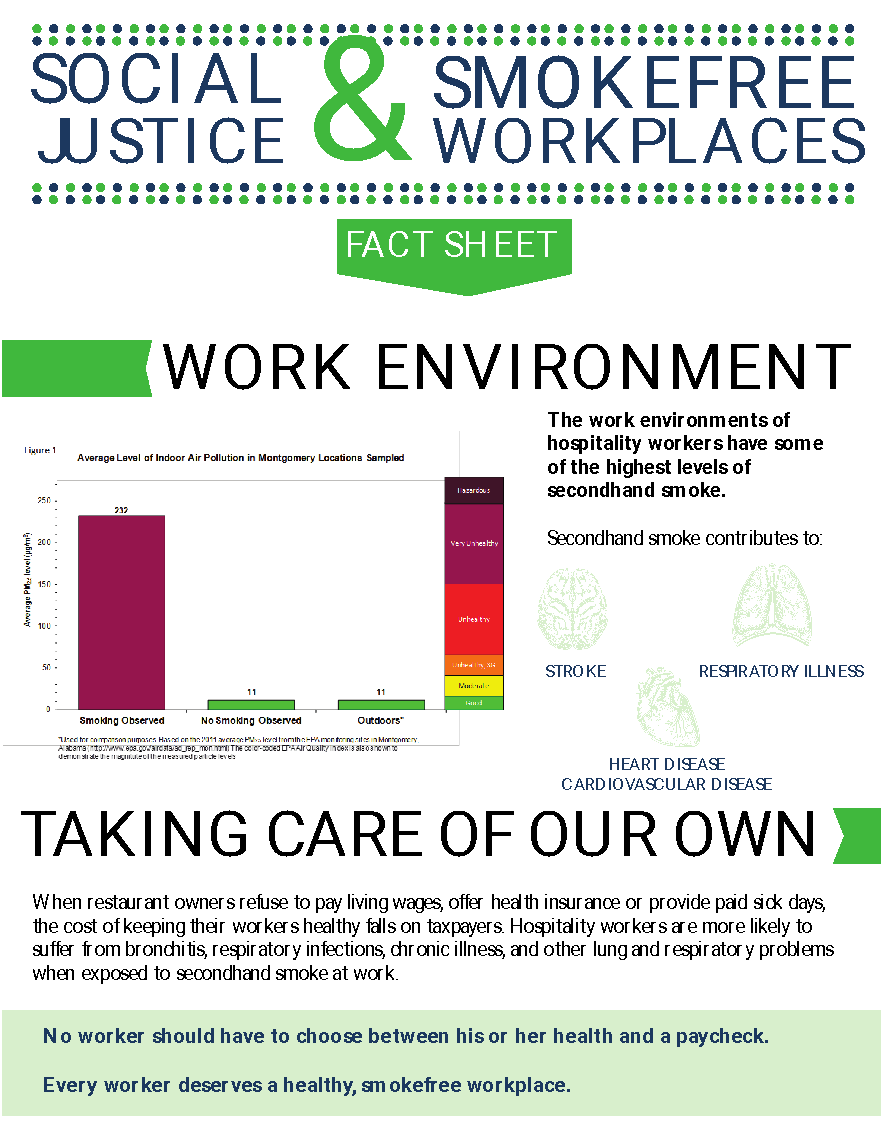 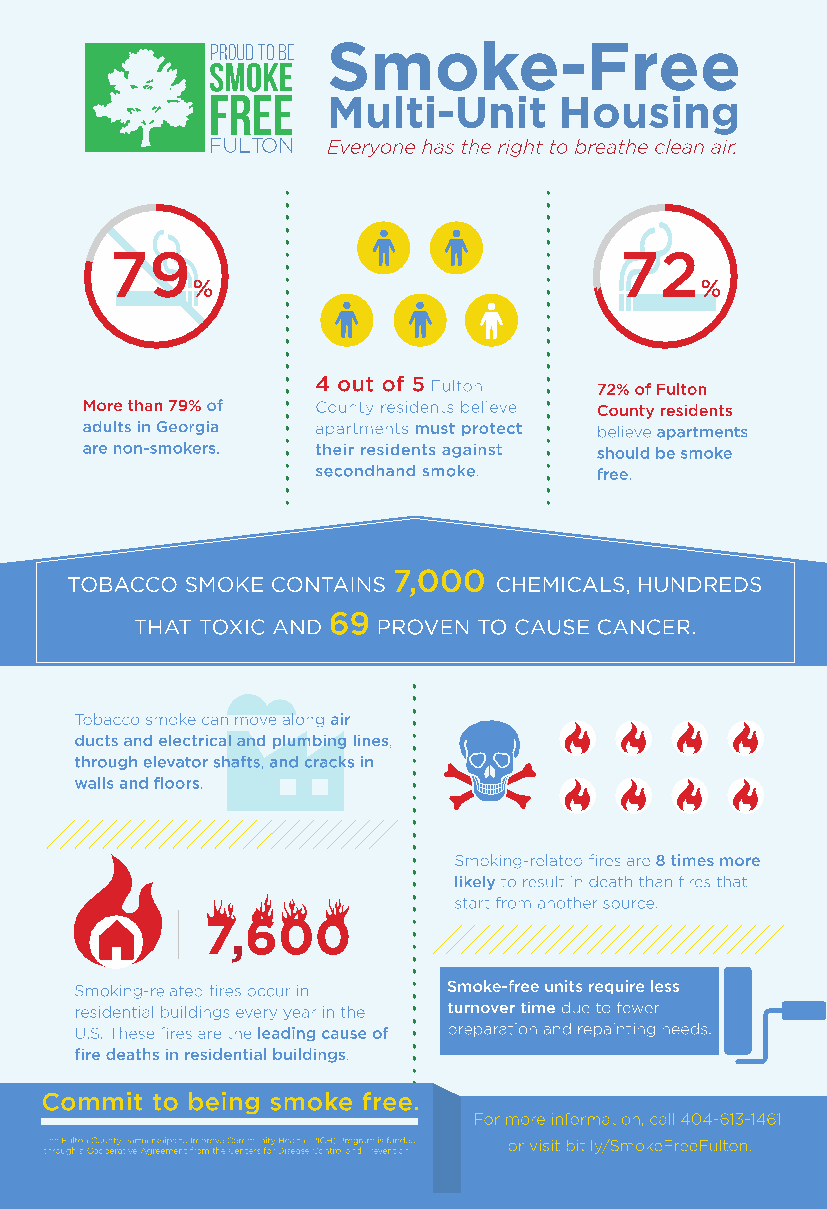 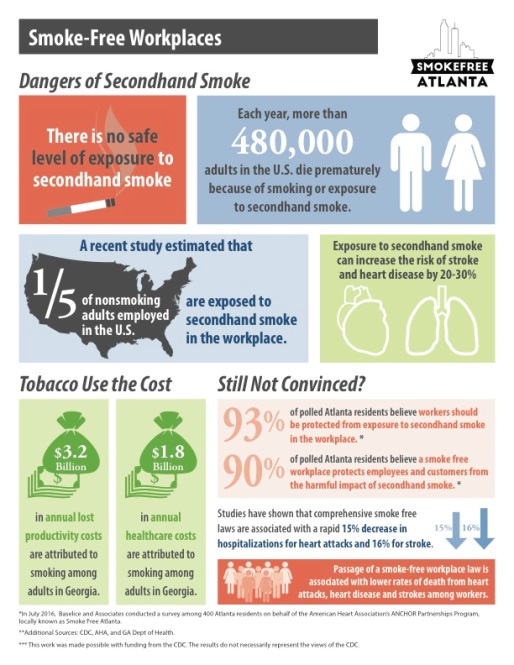 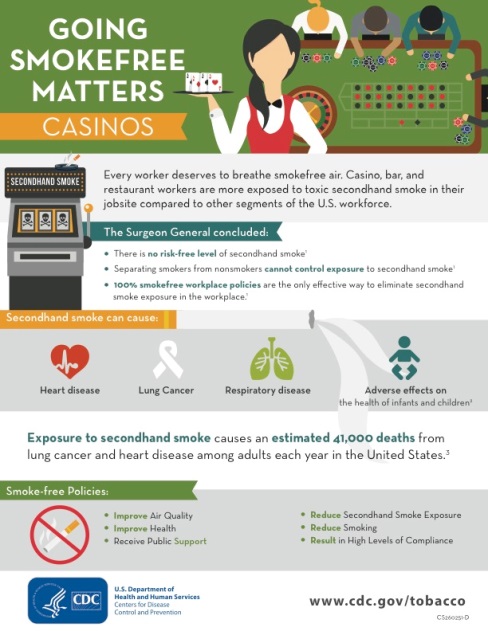 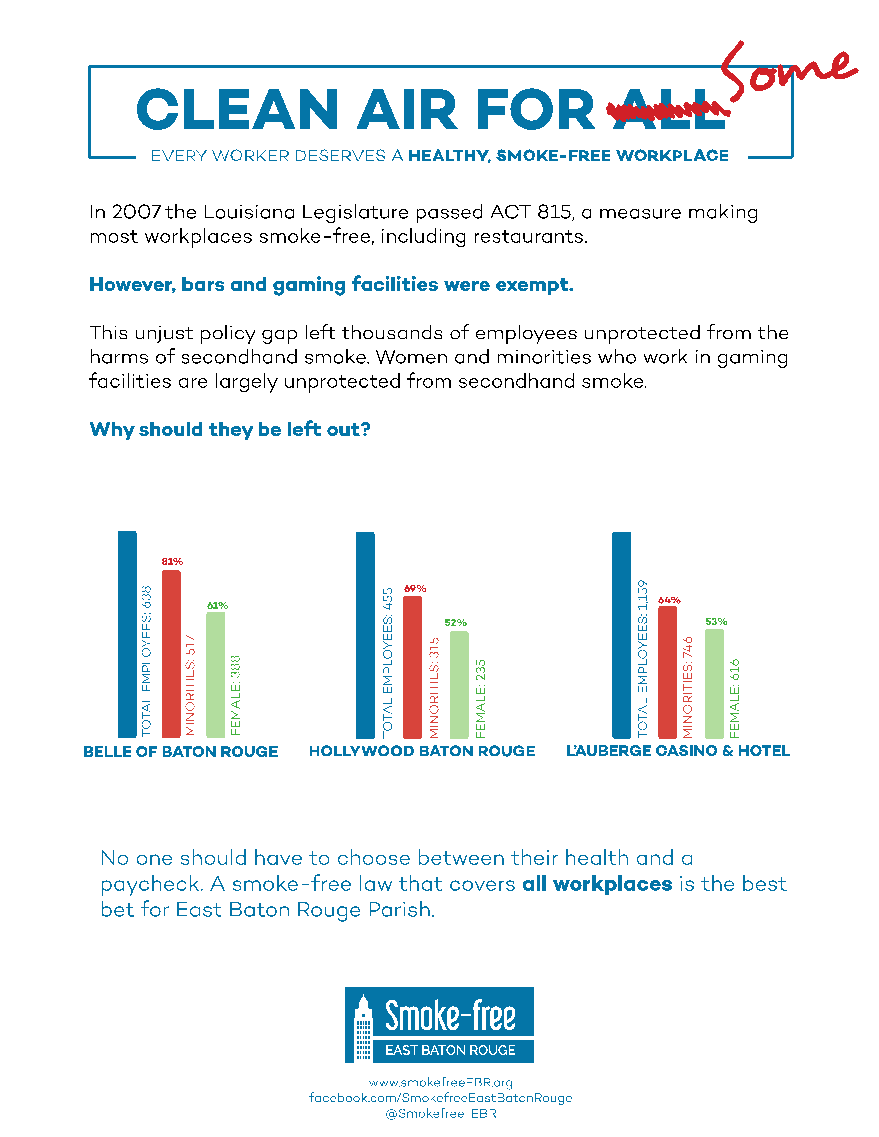 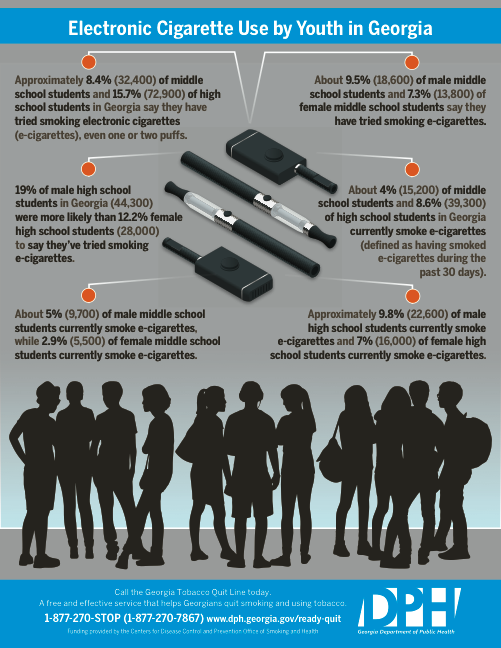 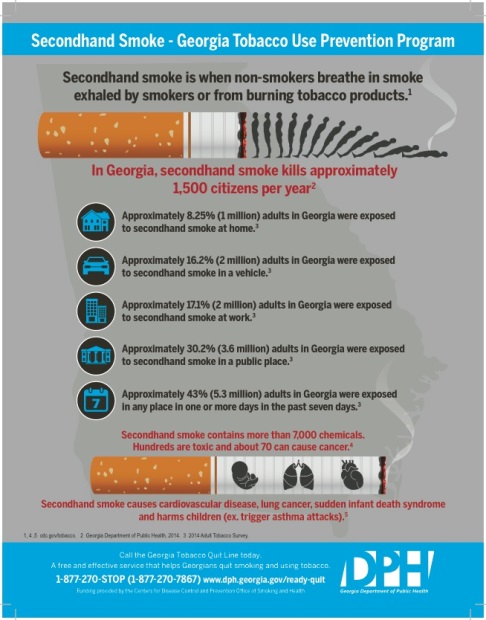 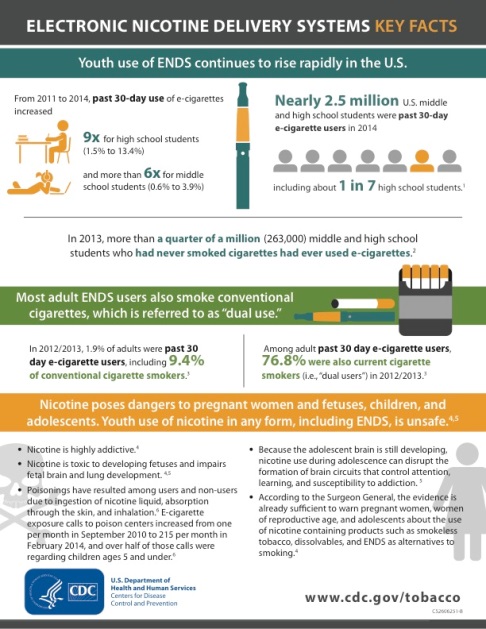 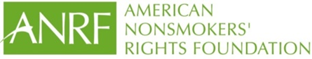 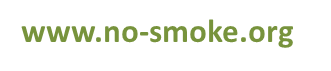 EDUCATE YOUR COMMUNITY
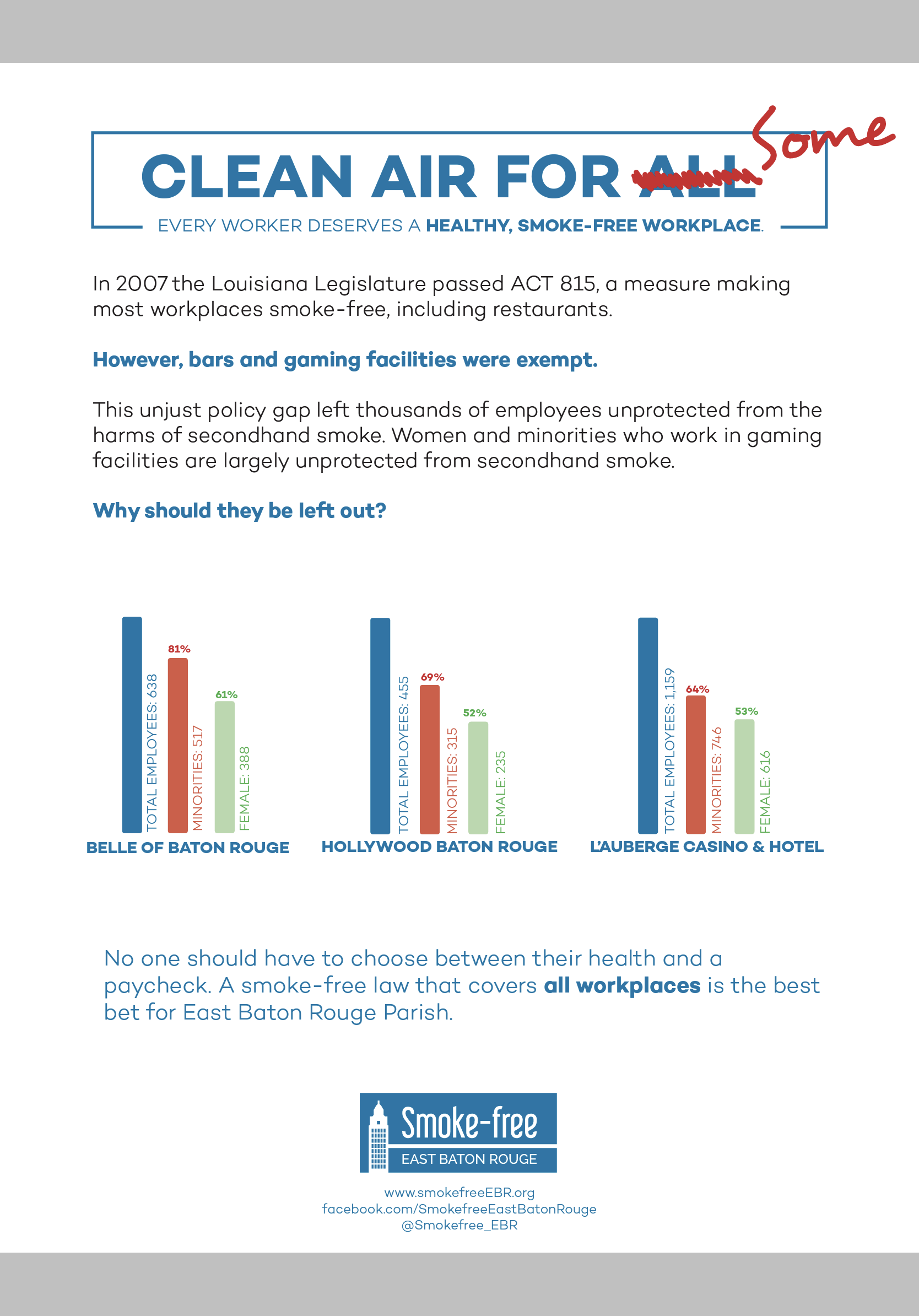 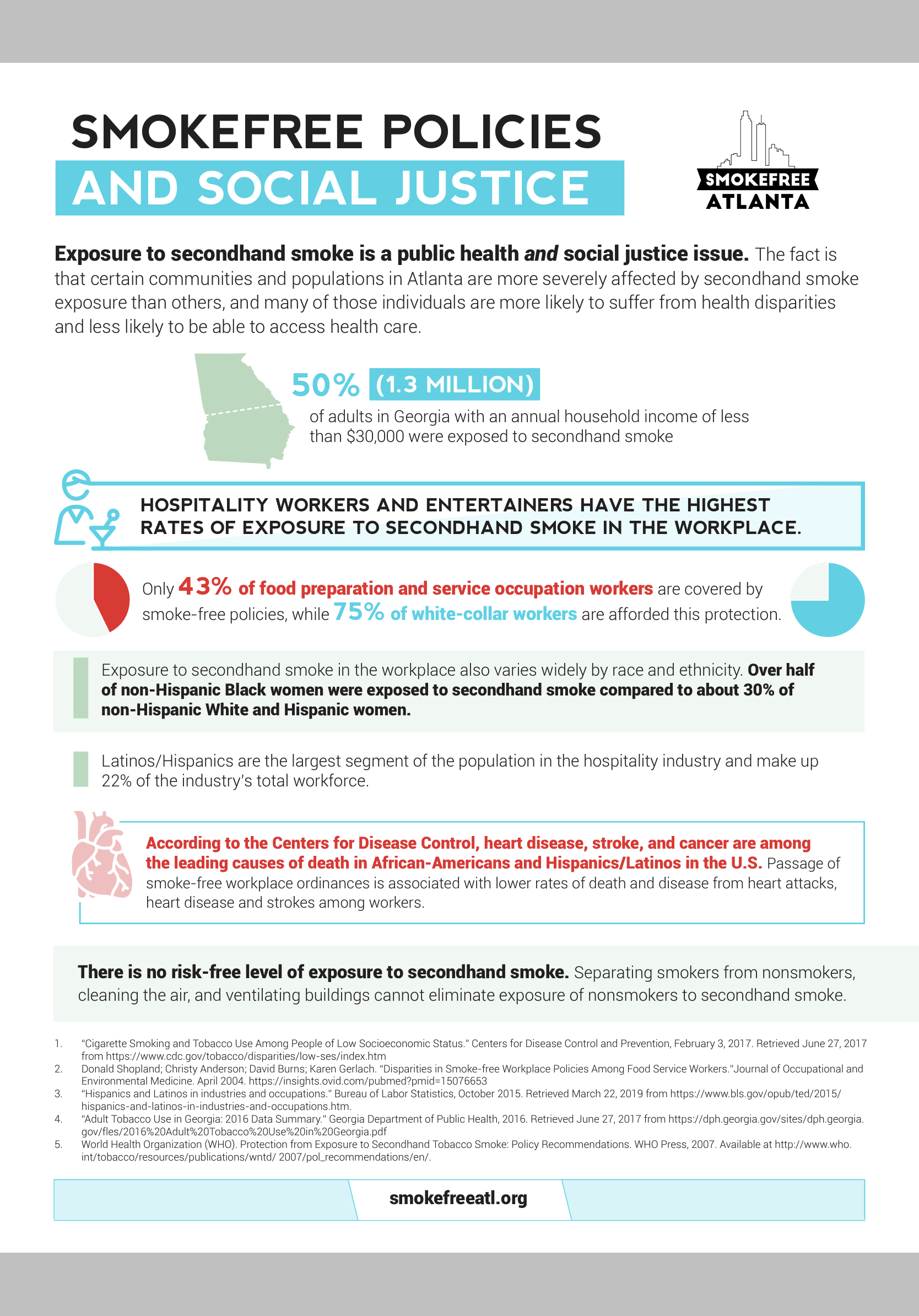 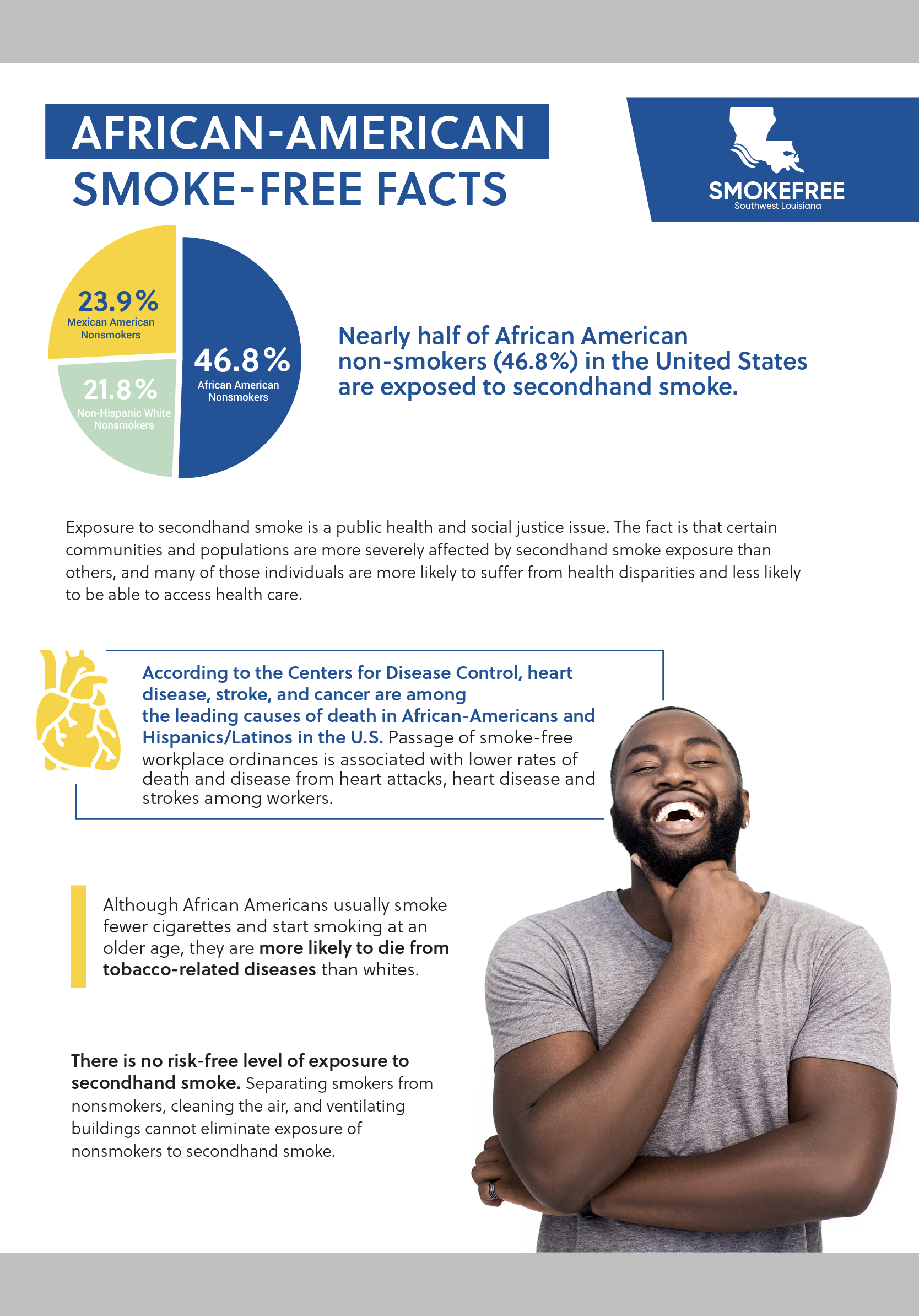 Messaging…Make it Relevant
Don’t be afraid to translate the message
Potential partners want to know “why should we care?”
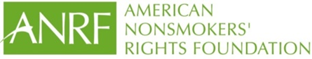 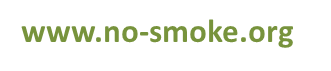 EDUCATE YOUR COMMUNITY
Be prepared to take on tough issues
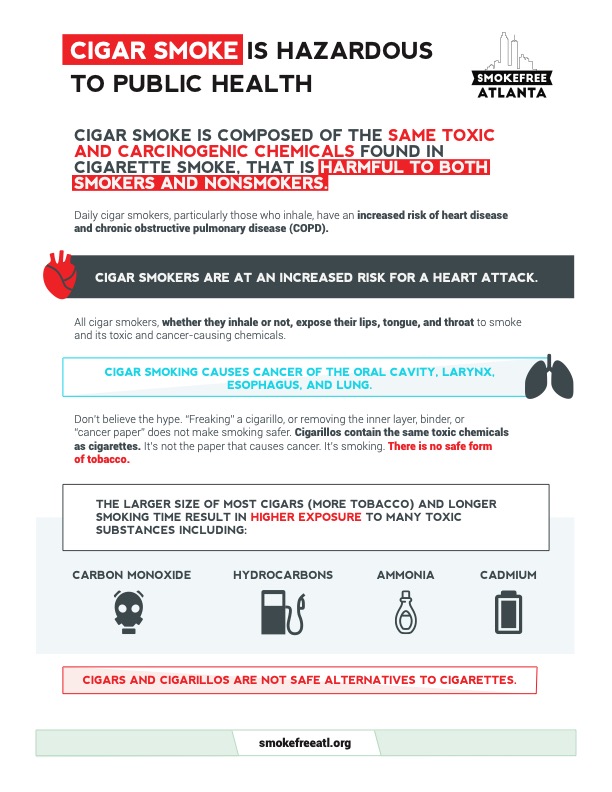 EDUCATE YOUR COMMUNITY
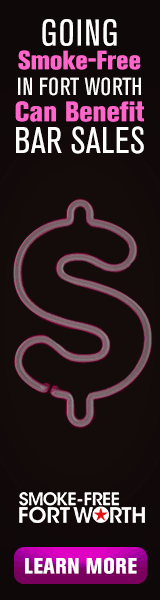 Messaging: Smokefree is Good for Business
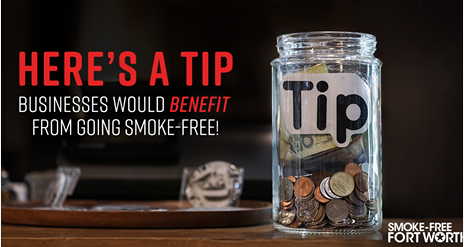 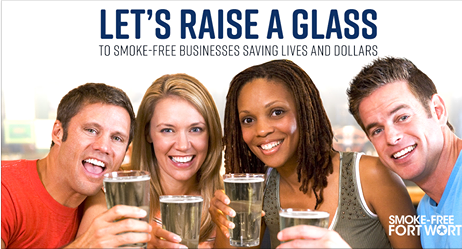 EDUCATE AND BUILD POWER
Community Engagement Activities: 	Be EVERYWHERE you can be!
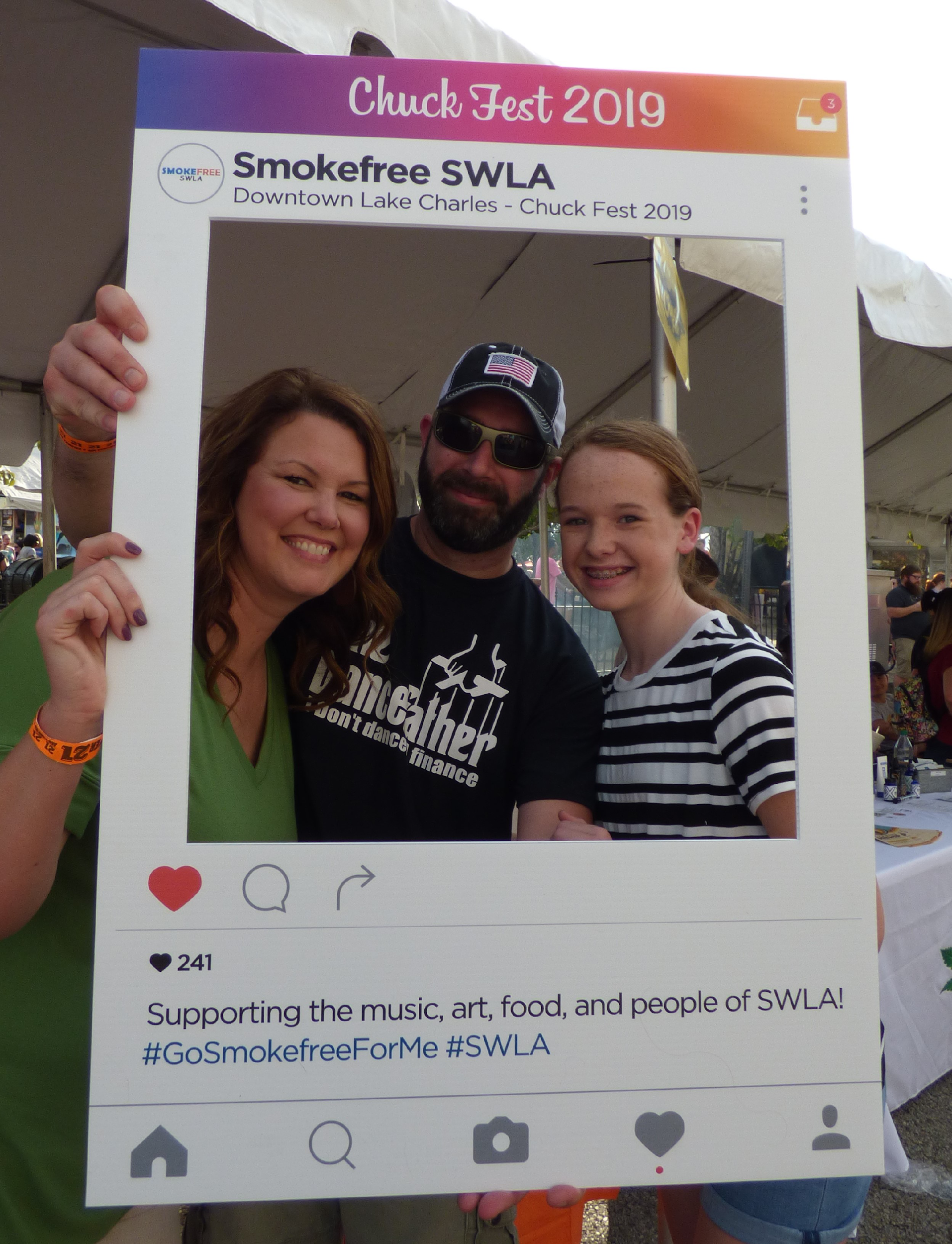 Football Tailgate Events 
Community Festivals 
High-Visibility Sporting Events
Health Fairs
Business Meetings
Social Meetings
Health Events
Music Festivals
Flea Markets
Cookouts
Bar events
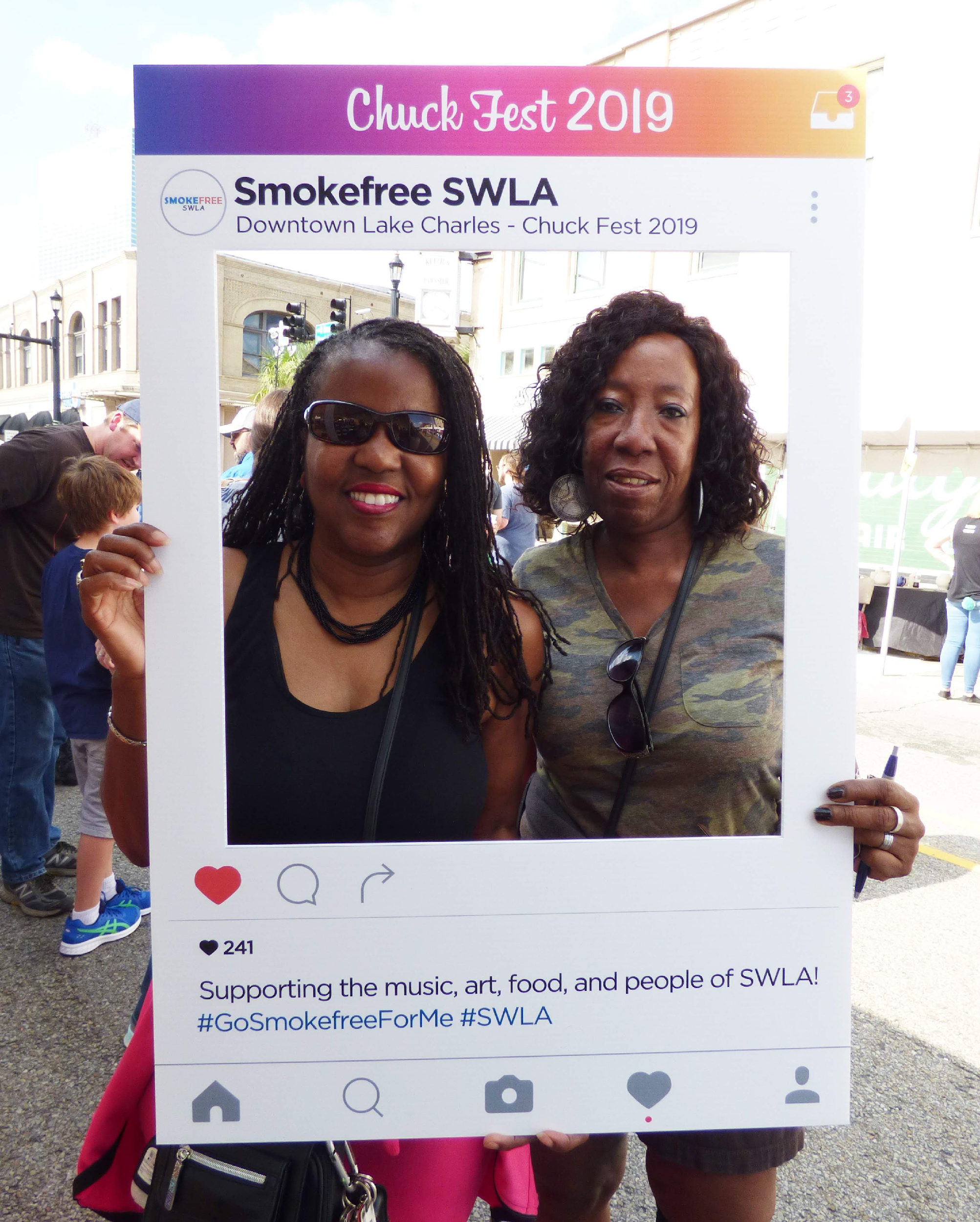 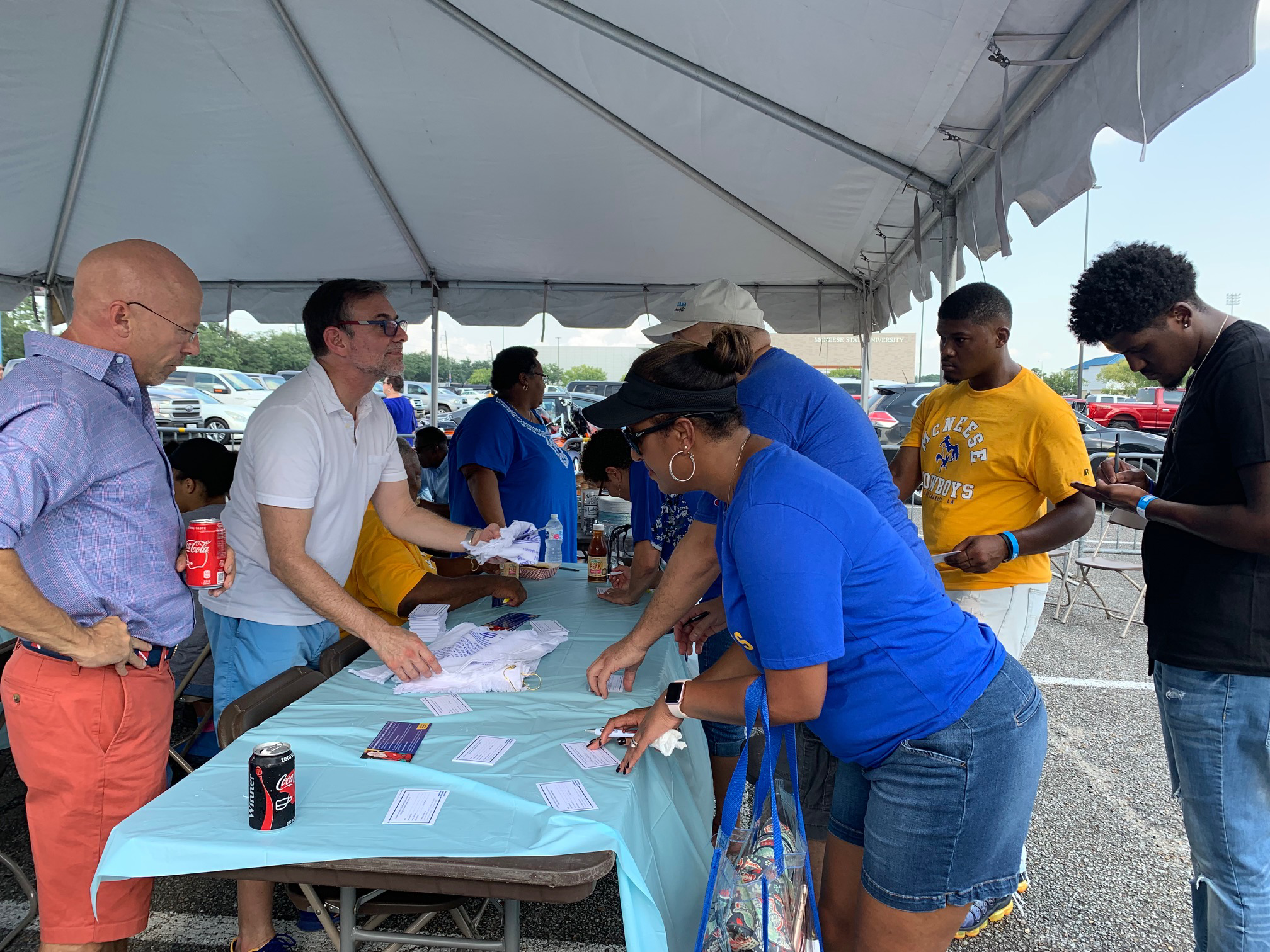 EDUCATE AND BUILD POWER
Collect Info For Future Advocacy Efforts
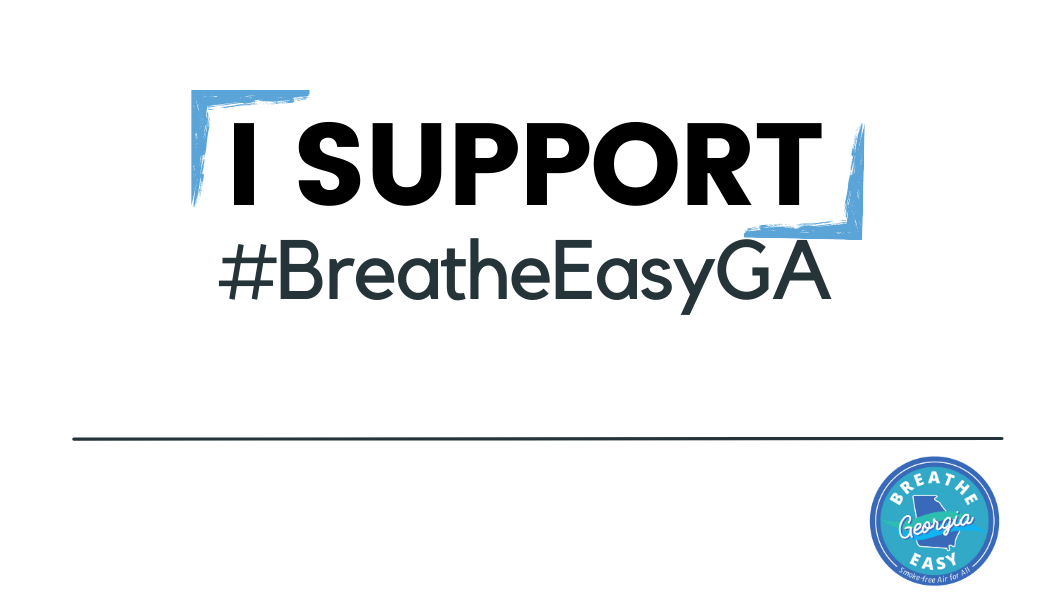 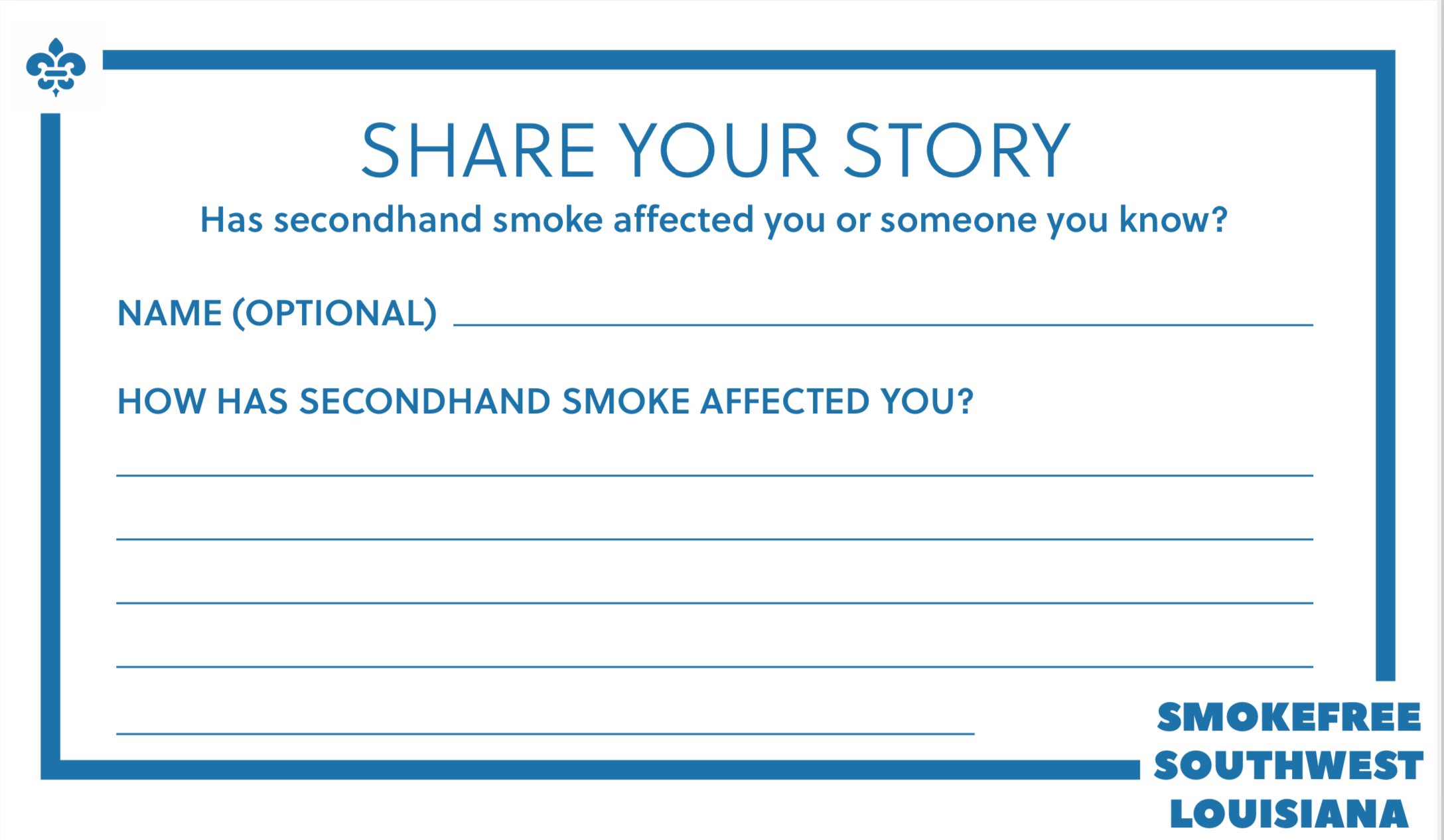 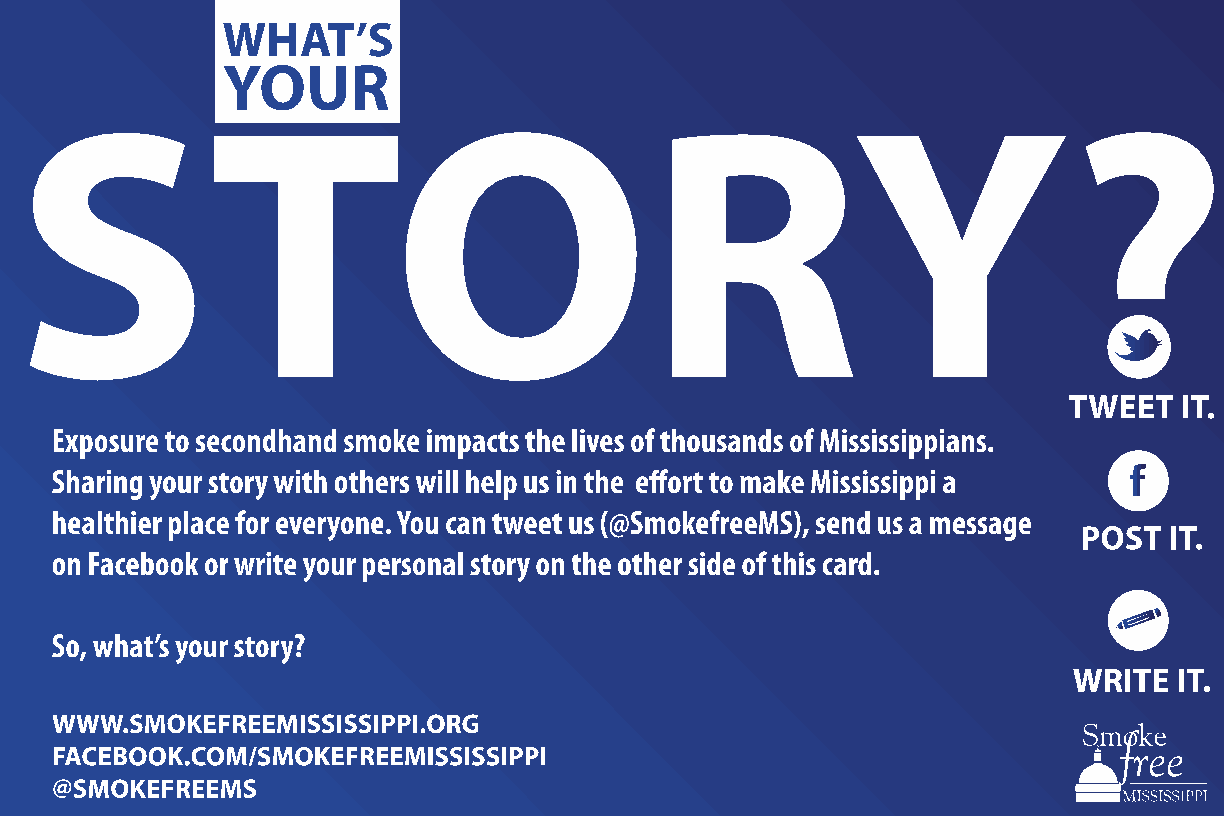 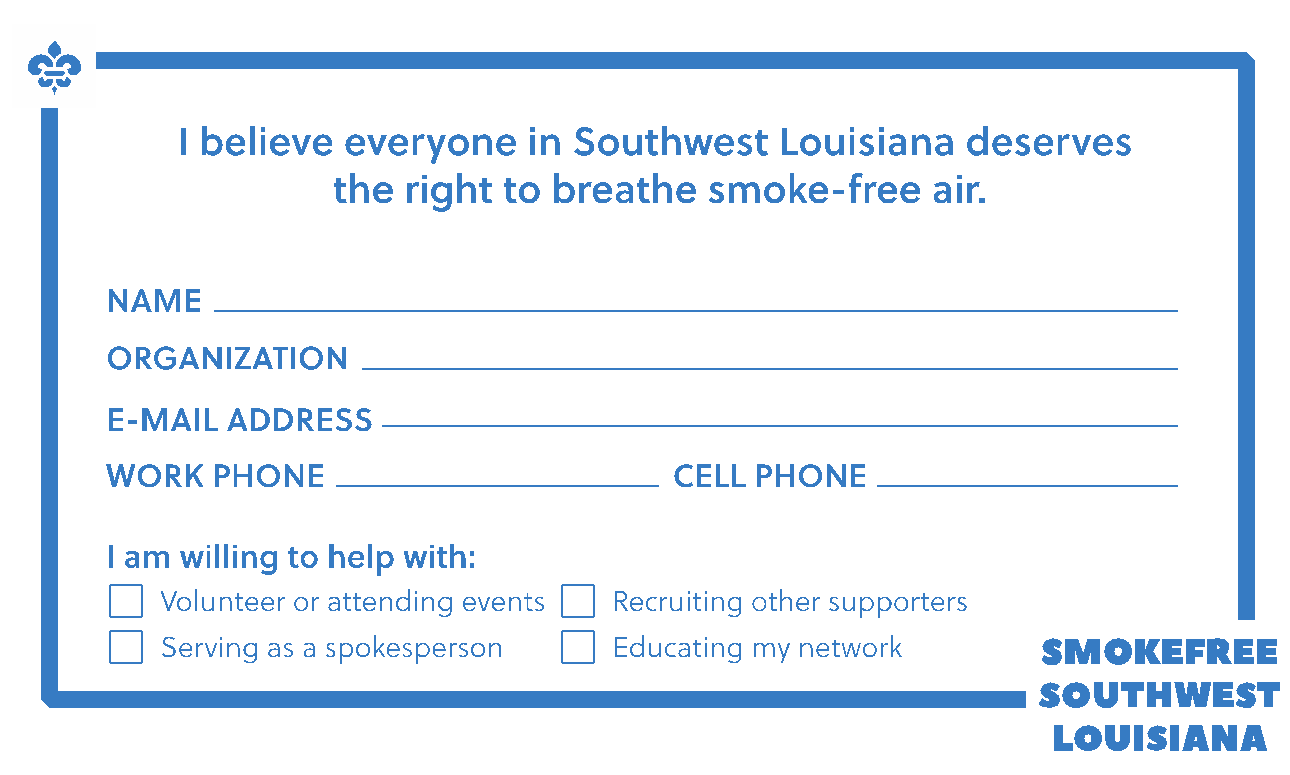 ADVOCATE FOR POLICY CHANGE
Ready for Change…
Now that your community believes there is a problem…
they are ready to do something about it!
Speak Up to Support Change
[Speaker Notes: Your outreach efforts will help you find advocates…]
ADVOCATE FOR POLICY CHANGE
Keys to a Successful Advocacy Campaign
Tell the Story
YOU tell the story until you can get workers to tell their own.

Partnerships
Build partnerships with organizations that reach your targets.

Stay on Message
YOUR messages

Expect the Unexpected
Prepare your coalition and council supporters on opposition arguments and tactics.

Be prepared to respond quickly.
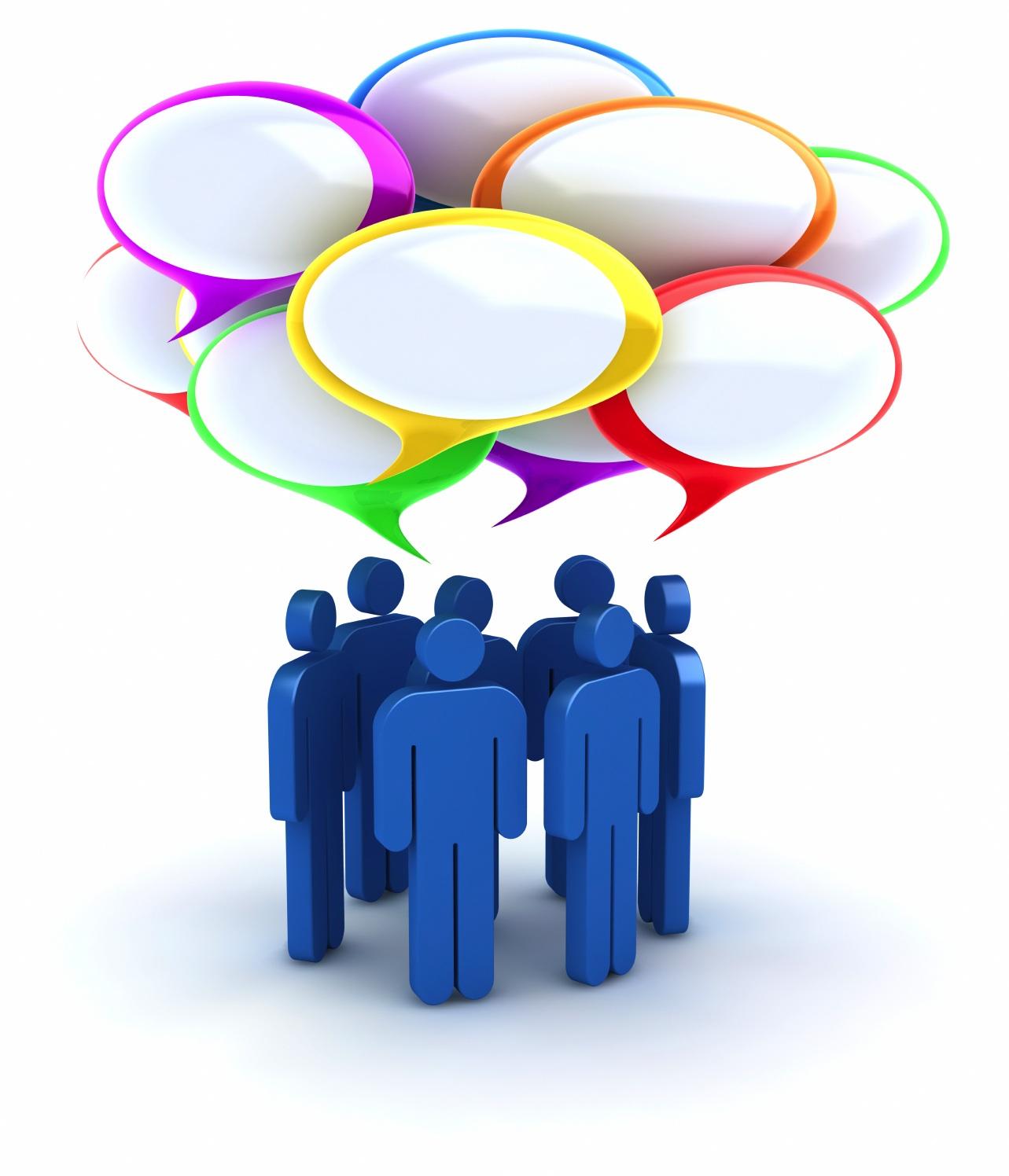 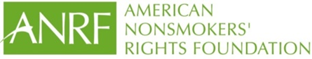 ADVOCATE FOR POLICY CHANGE
Message Development
What do they need to hear? (Messages) 
Who do they need to hear it from? (Messengers) 
How can we get them to hear it? (Delivery)
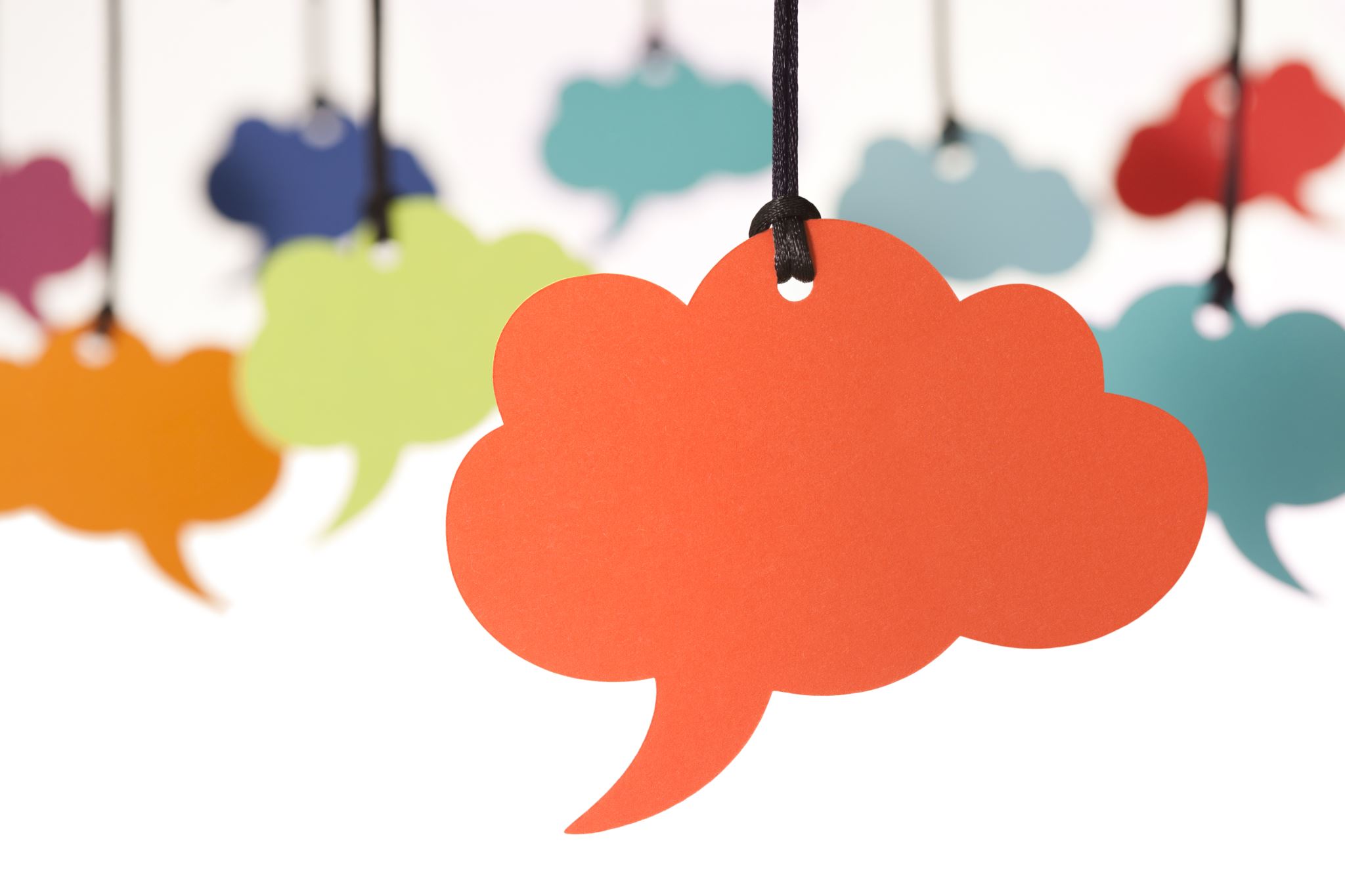 ADVOCATE FOR POLICY CHANGE
Messaging Worksheet
[Speaker Notes: MESSAGING WORKSHEET
Use the spreadsheet below to identify targets (potential partners, stakeholders, decision makers, etc) and strategies for reaching each group.  Keep in mind that different targets may require different messages/messengers.  See next page  for a SAMPLE completed worksheet.]
ADVOCATE FOR POLICY CHANGE
Build a Network of Voices
ADVOCATE FOR POLICY CHANGE
Concerned Citizens
Community Based Orgs
Faith Community
Bar Owners
Lived Experiences
Coalition
Health Community
Workers
Former Smokers
Business Community
[Speaker Notes: Ideally, you want to build a network of powerful and passionate voices that represent your community and can influence decision makers.]
ADVOCATE FOR POLICY CHANGE
MESSAGES, MESSENGERS, & STORYTELLING
Tell your story: Smokefree Workplaces Matter
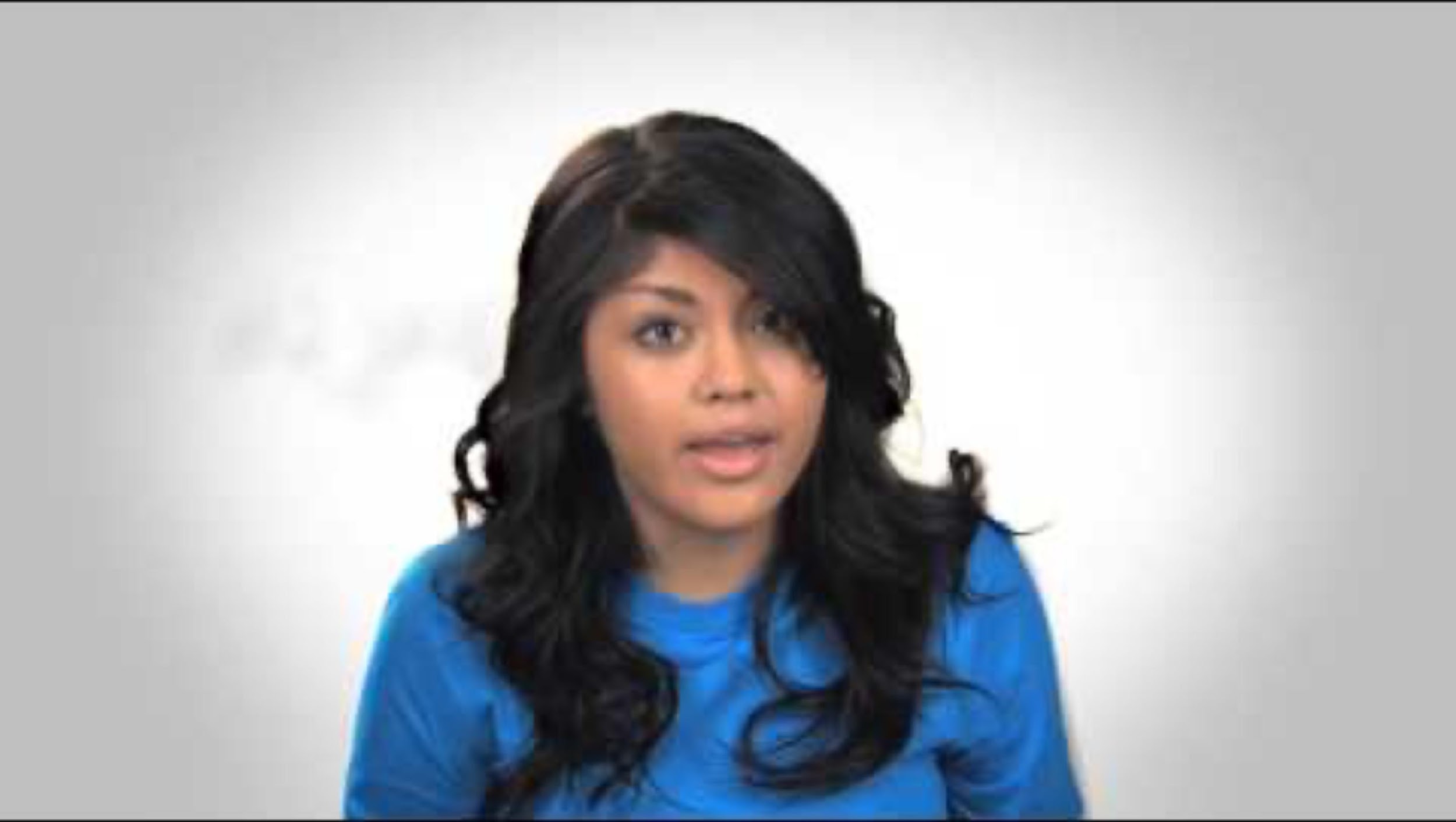 Leverage youth voices to advocate for their parents.
ADVOCATE FOR POLICY CHANGE
MESSAGES, MESSENGERS, & STORYTELLING
STORYTELLING
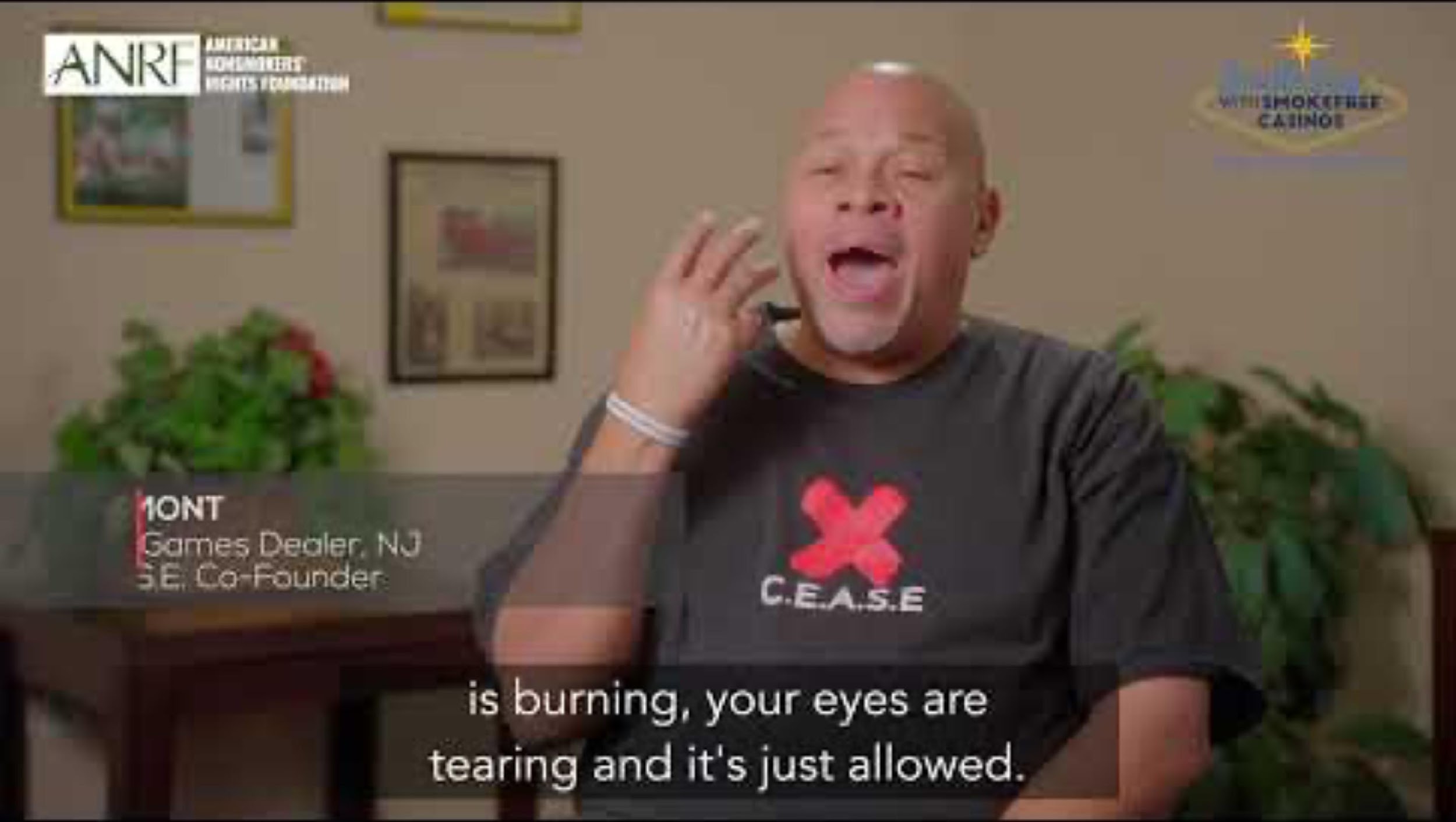 Move from numbers and creative to real people and their stories and 
Personal stories from workers experiencing secondhand smoke exposure in their workplaces.
ADVOCATE FOR POLICY CHANGE
MESSAGES, MESSENGERS, & STORYTELLING
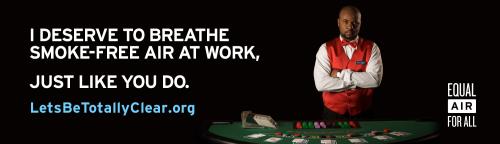 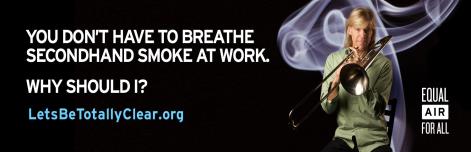 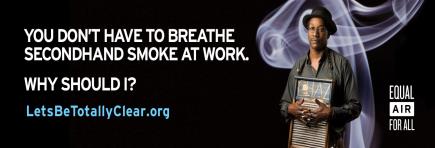 [Speaker Notes: Deacon John pic and Let’s Be Totally Clear Campaign goes back to 2009-2010]
ADVOCATE FOR POLICY CHANGE
MESSAGES, MESSENGERS, & STORYTELLING
EMPLOYEES
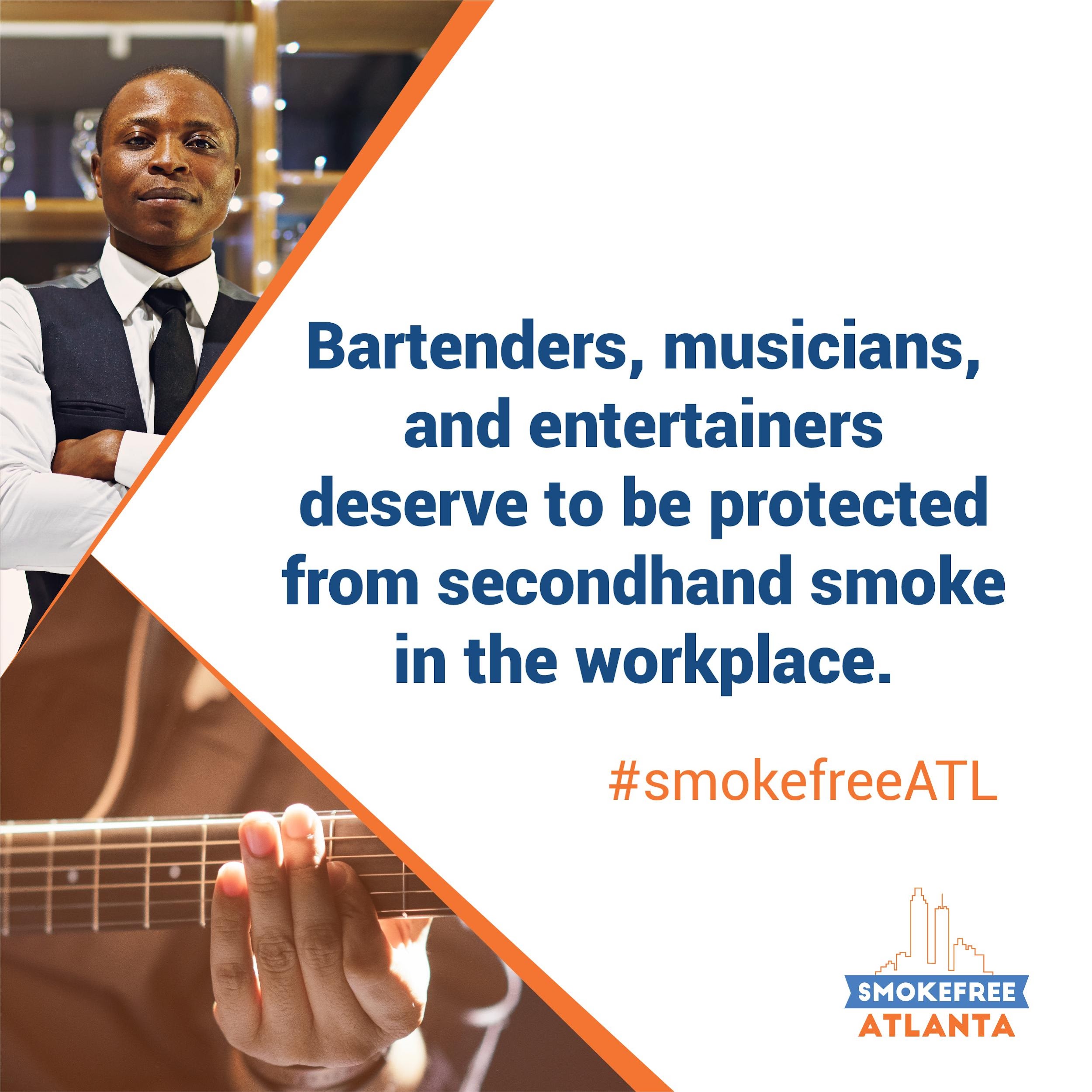 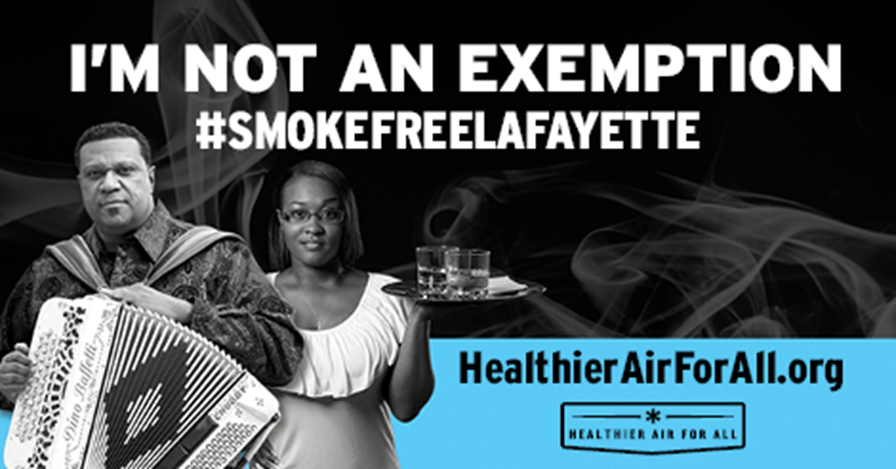 ADVOCATE FOR POLICY CHANGE
MUSICIANS
MESSAGES, MESSENGERS, & STORYTELLING
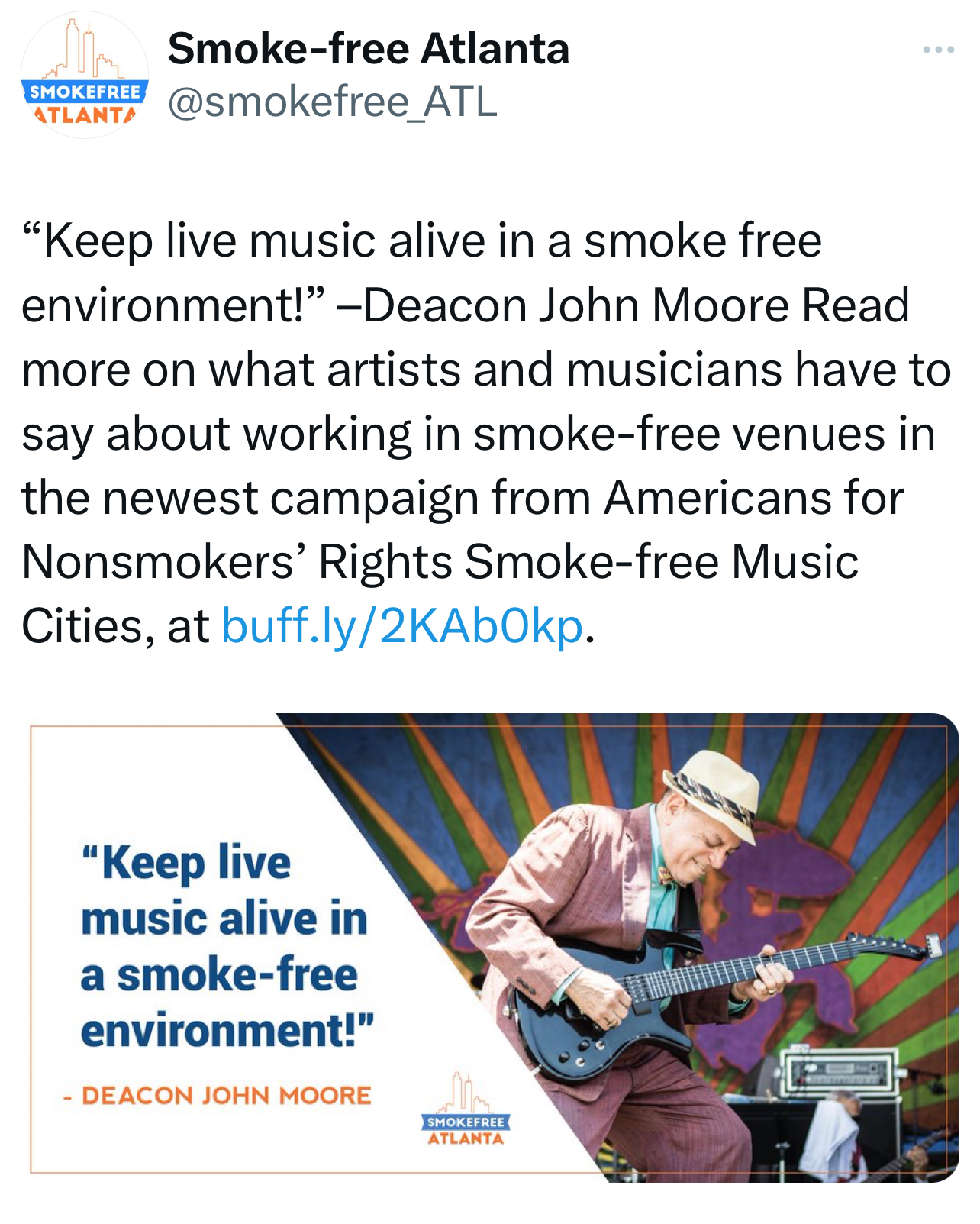 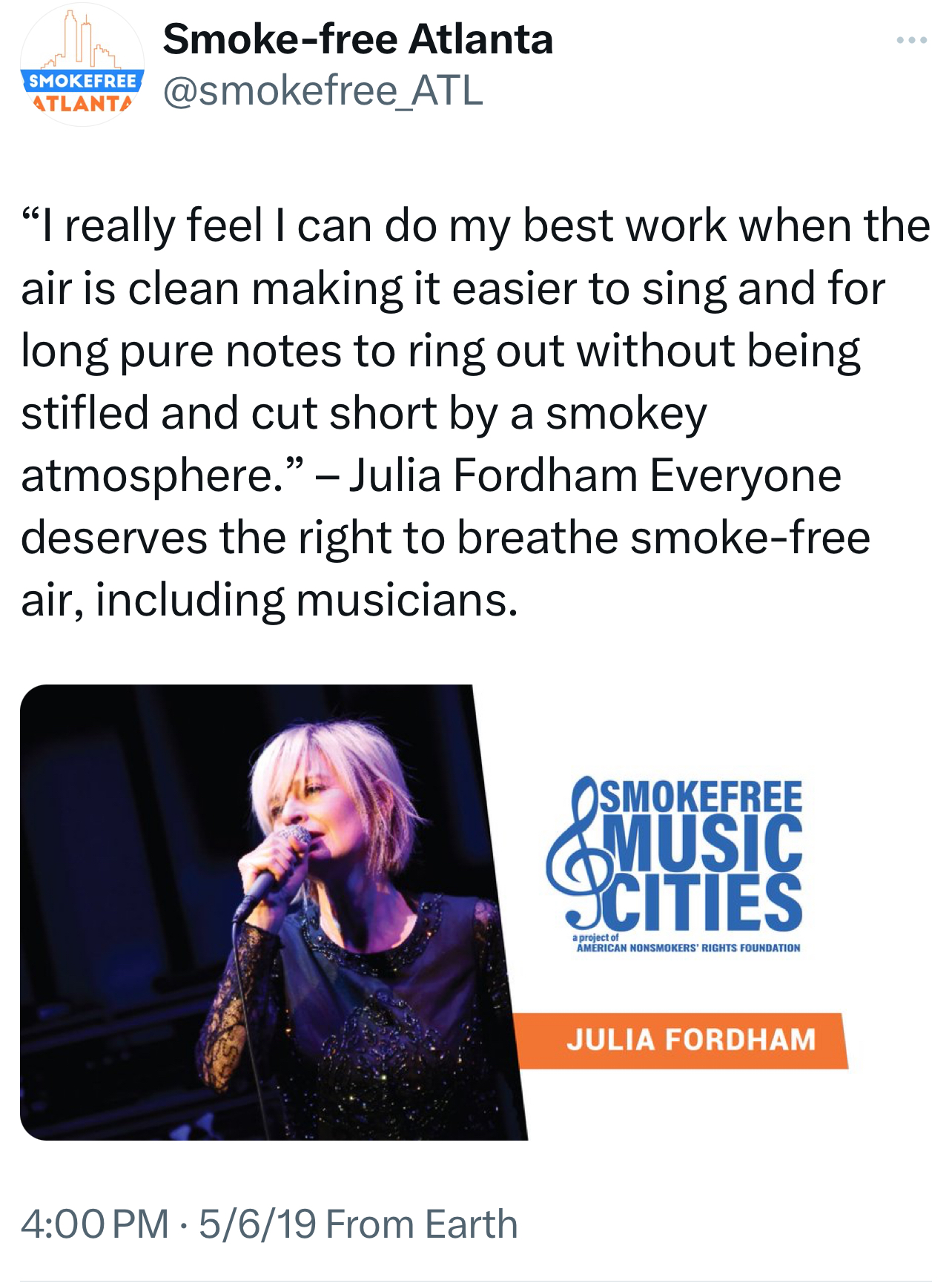 ADVOCATE FOR POLICY CHANGE
COMMUNITY PARTNERS
MESSAGES, MESSENGERS, & STORYTELLING
LGBT Health Initiative
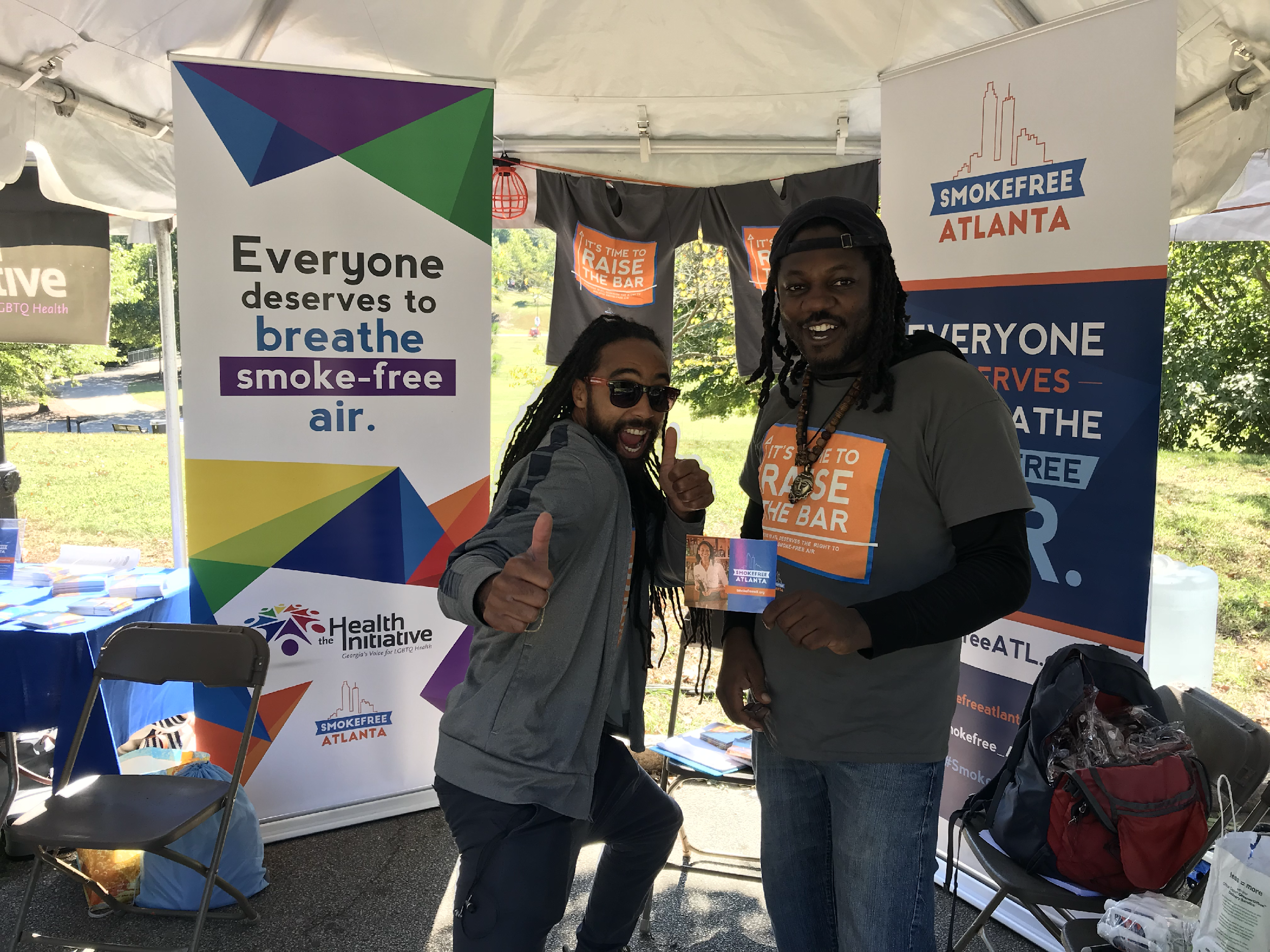 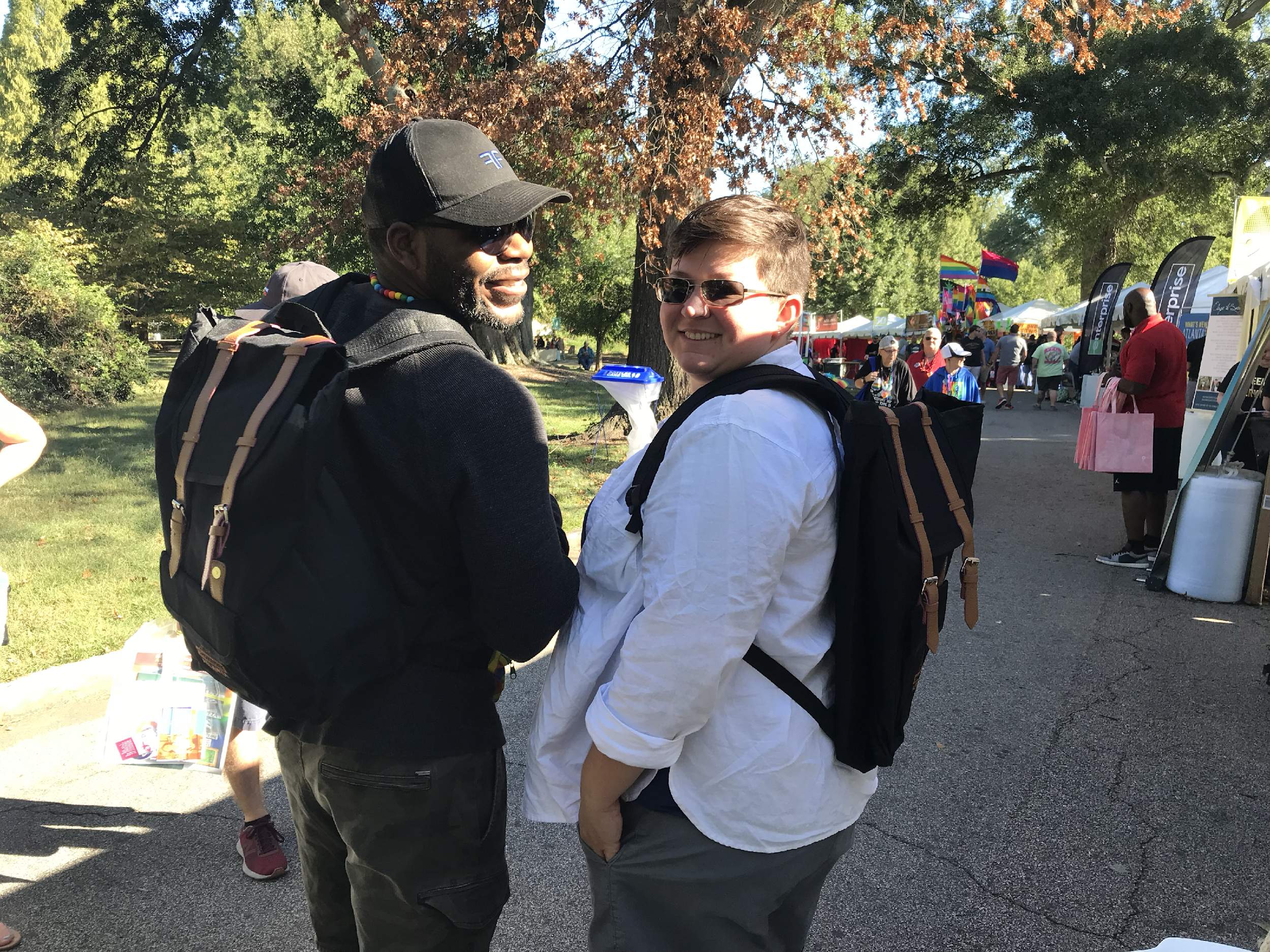 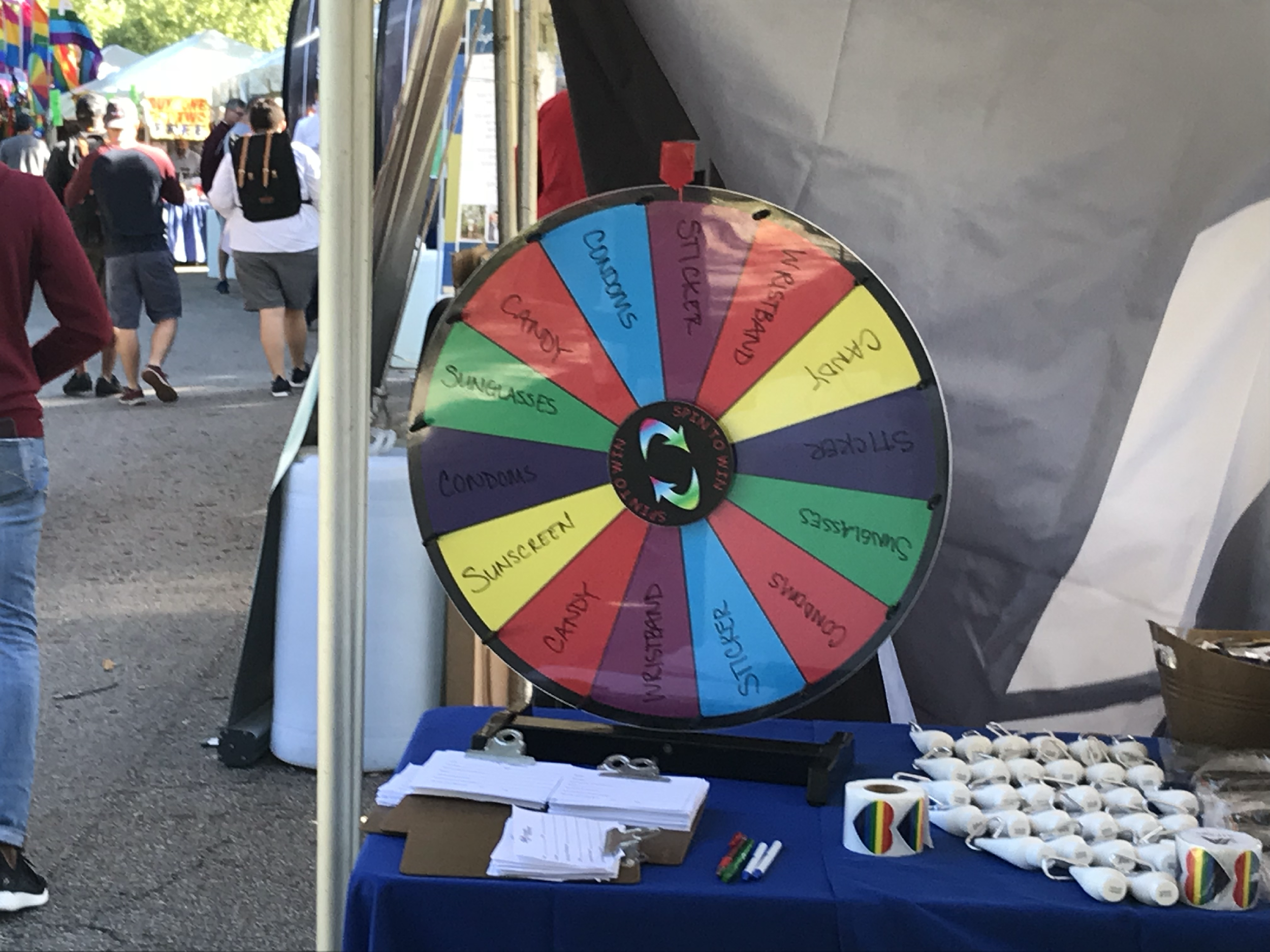 Smokefree Pride
  Smokefree Gay Bars Campaign
  Co-branded materials 
(sunglasses, sunscreen, condoms)
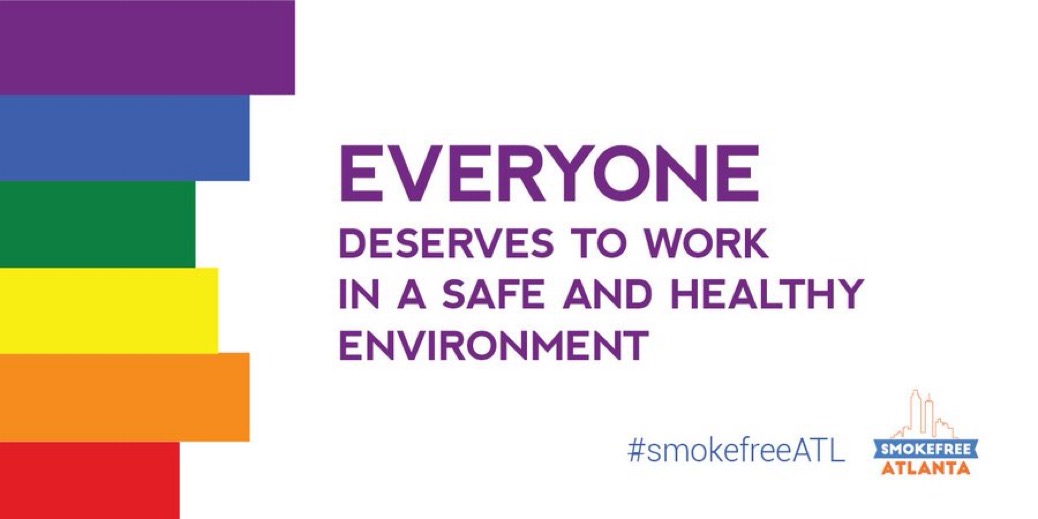 ADVOCATE FOR POLICY CHANGE
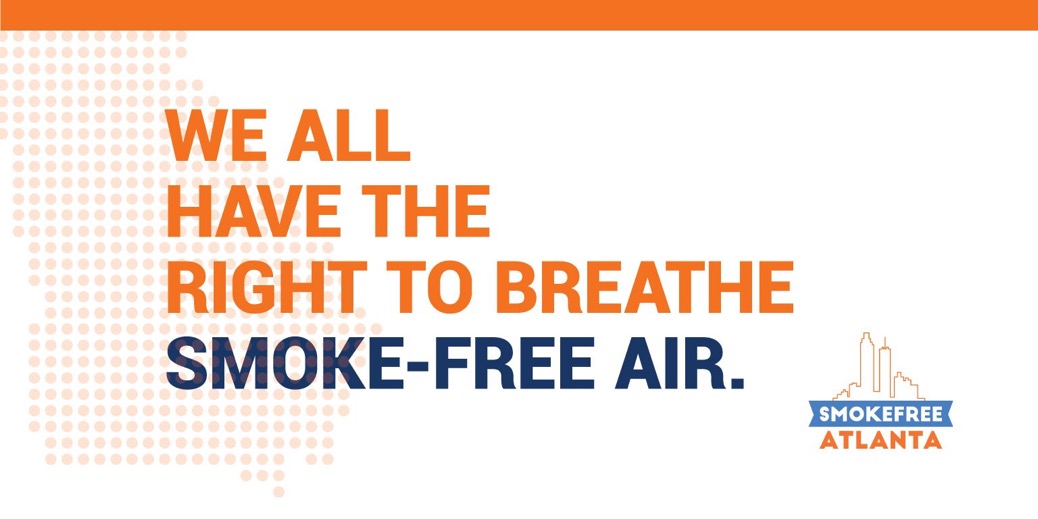 ADVOCATE FOR POLICY CHANGE
Paid Media
Billboards
TV & Radio
Print Ads
Social Media Boosting
GETTING THE WORD OUT
EARNED MEDIA
Editorials
LTEs
Opinion pieces
Media events
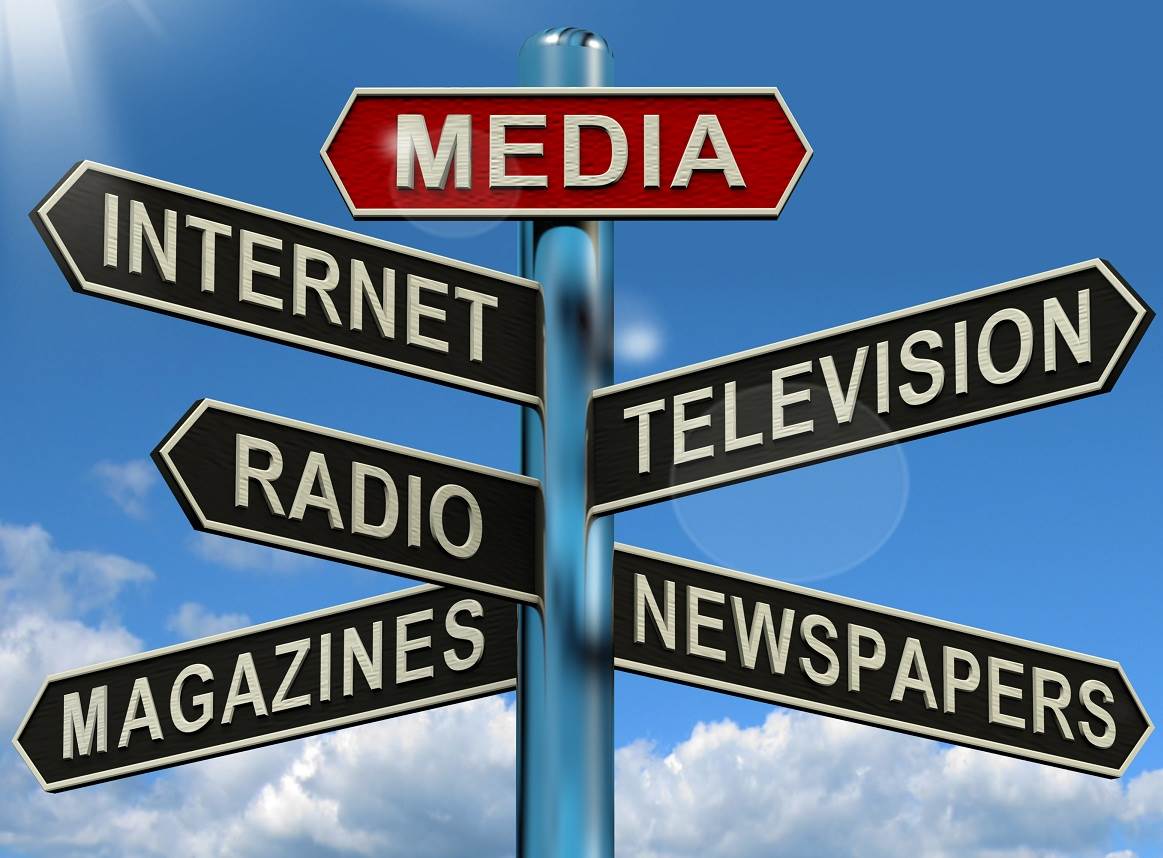 NON-TRADITIONAL MEDIA
Social media
Digital ads
Influencers
E-advocacy
ADVOCATE FOR POLICY CHANGE
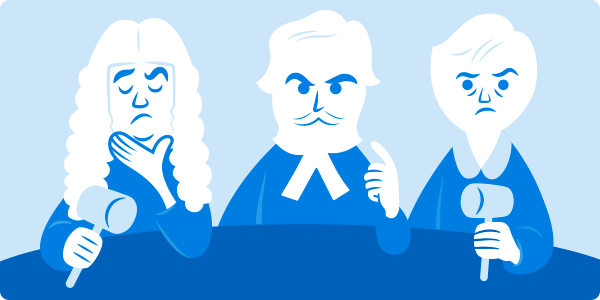 Outreach  to  Local  Officials
Who has  the  power?  
How can  we  reach  them?
ADVOCATE FOR POLICY CHANGE
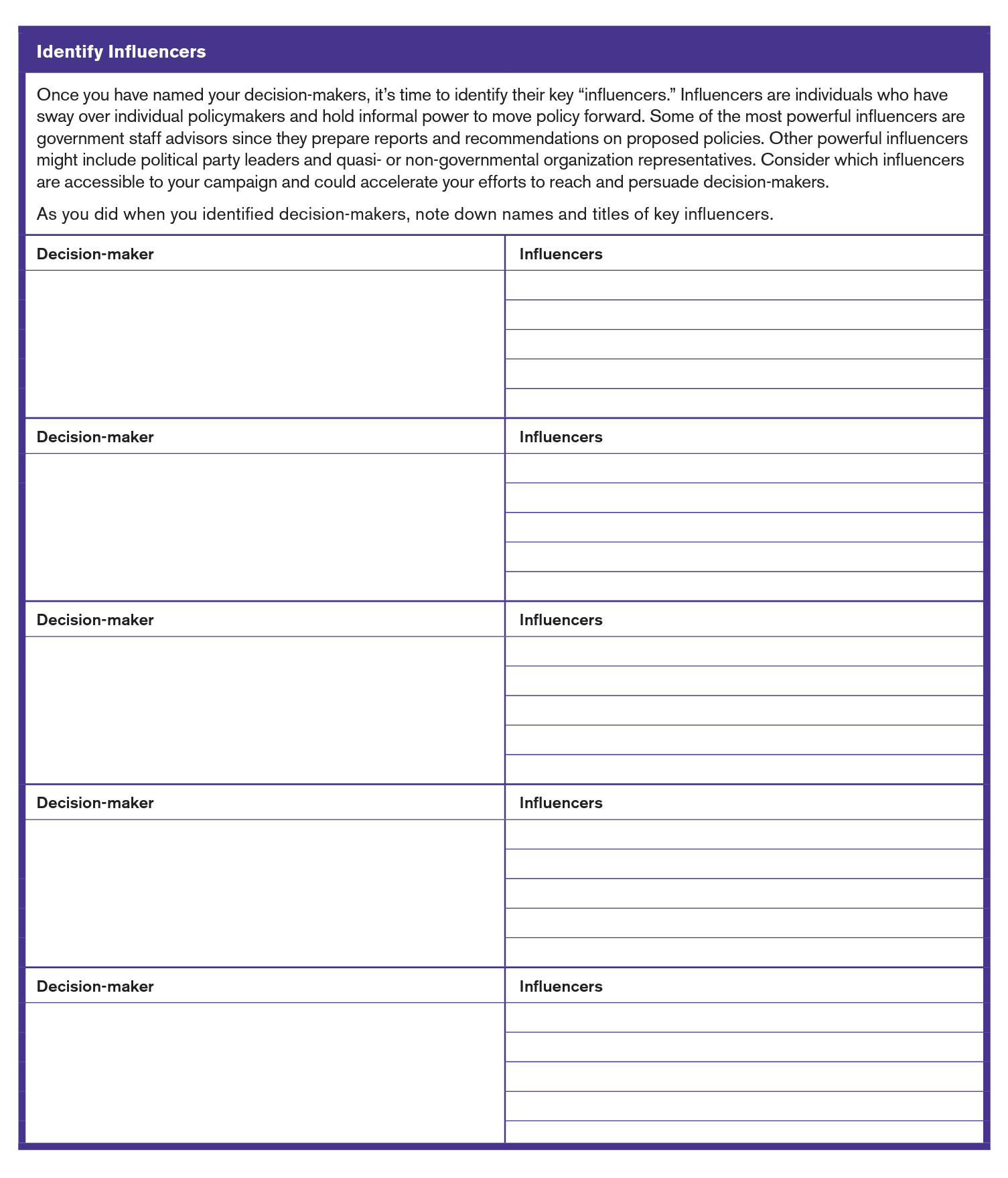 Political Assessment: 
Do Your Homework
Taken from the
ADVOCACY ACTION GUIDE: A TOOLKIT FOR  STRATEGIC POLICY ADVOCACY CAMPAIGNS
https://www.tobaccofreekids.org/assets/global/pdfs/en/BAI_Advocacy_Toolkit.pdf
ADVOCATE FOR POLICY CHANGE
Political Assessment
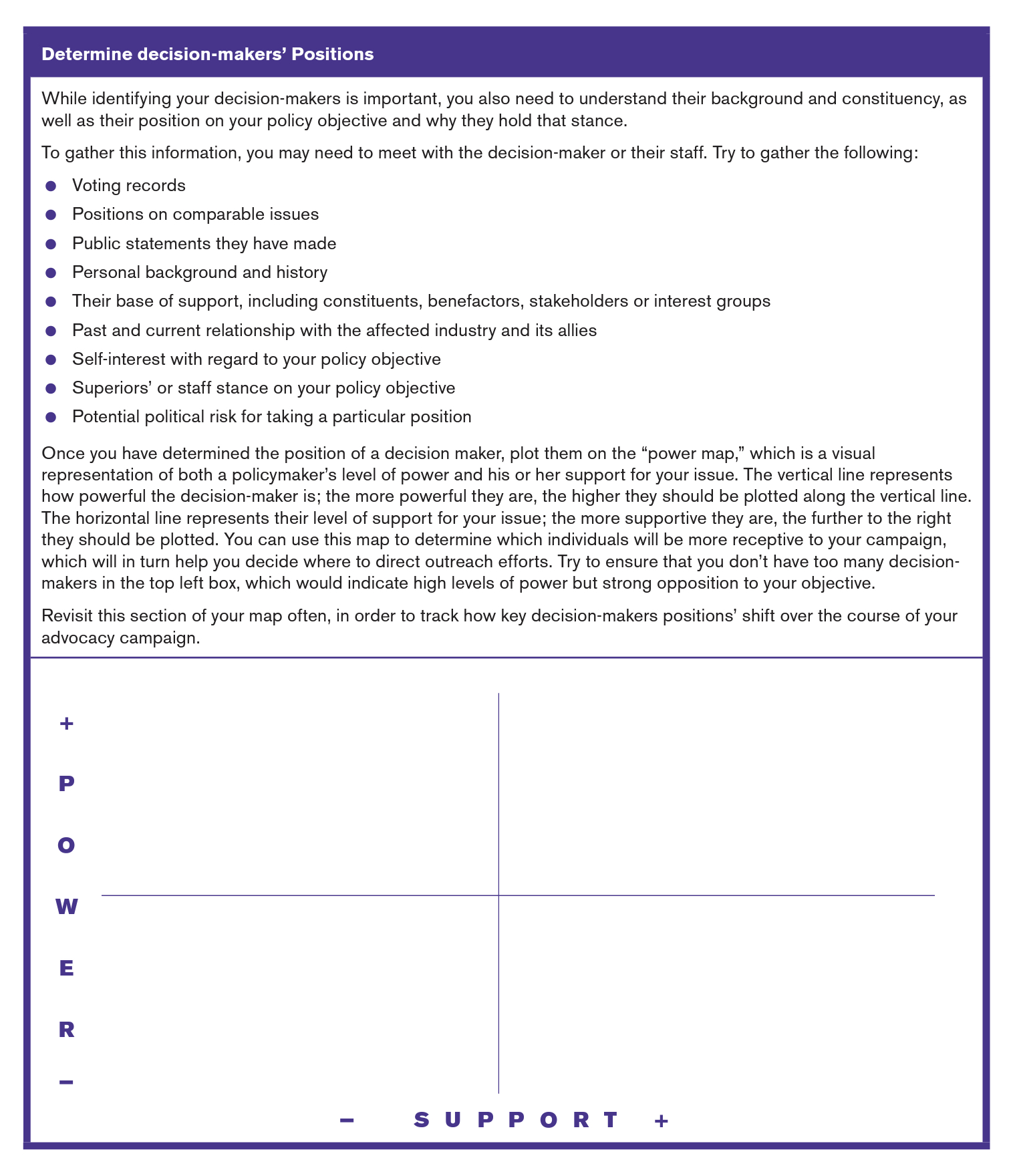 Advocacy Action Guide: A ToolKit for Strategic Policy Advocacy Campaigns
https://www.tobaccofreekids.org/assets/global/pdfs/en/BAI_Advocacy_Toolkit.pdf
ADVOCATE FOR POLICY CHANGE
Anticipate Opposition
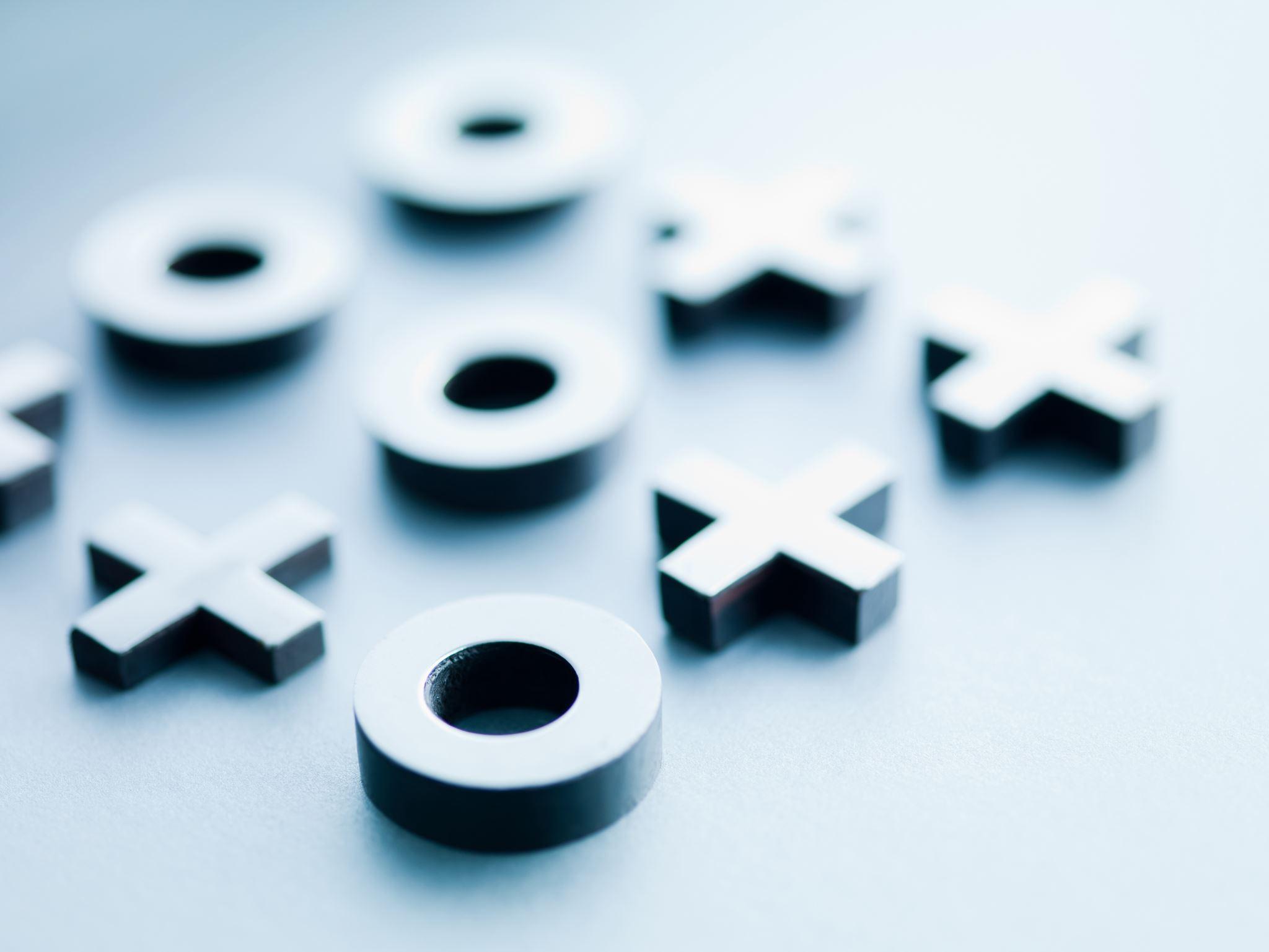 What groups are (or will be) in strongest opposition?

What steps can we take to reduce the legitimate effects of the opposition?
ADVOCATE FOR POLICY CHANGE
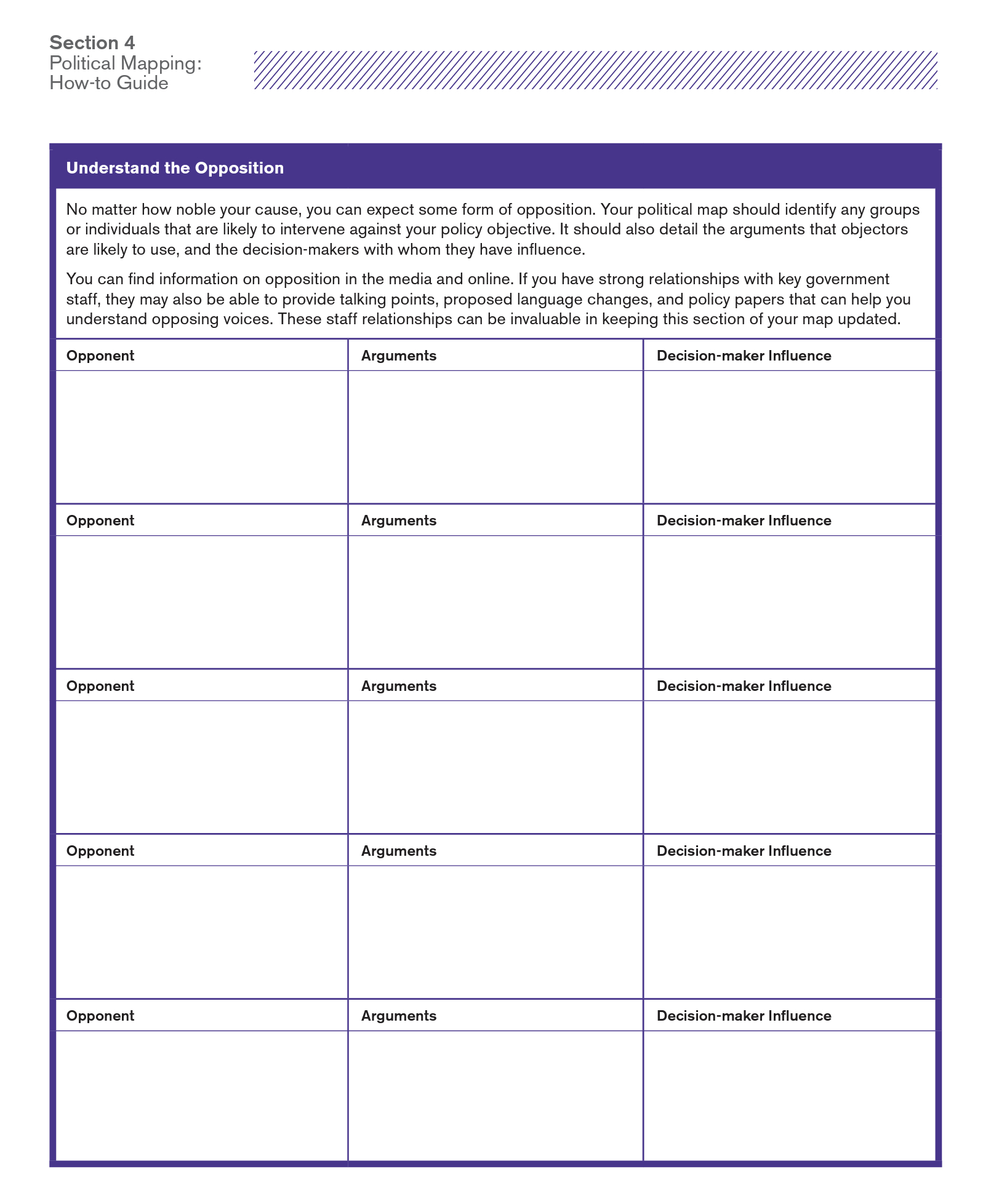 Understand Your Opposition
Taken from the
Advocacy Action Guide: A ToolKit for  Strategic Policy Advocacy Campaigns
https://www.tobaccofreekids.org/assets/global/pdfs/en/BAI_Advocacy_Toolkit.pdf
ADVOCATE FOR POLICY CHANGE
Workers can find another job
Anticipate Opposition Arguments and Tactics
Business owners’ rights
What You’ll Hear…
Trampling on freedoms
Pull yourself up from your bootstraps
Financial hardship on business owners
www.no-smoke.org
Anticipate Opposition Arguments and Tactics
ADVOCATE FOR POLICY CHANGE
Be proactive about addressing concerns and dispelling the myths
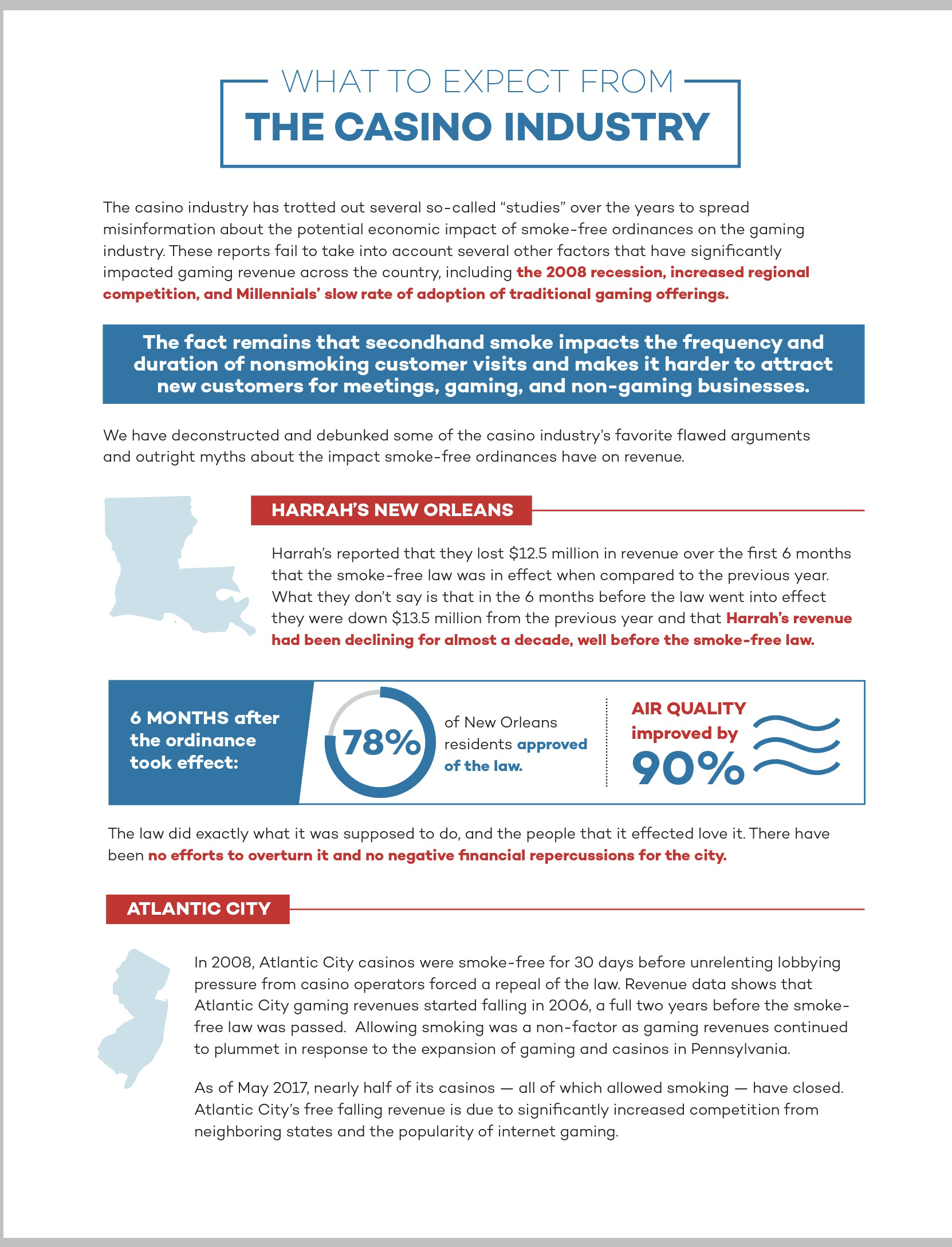 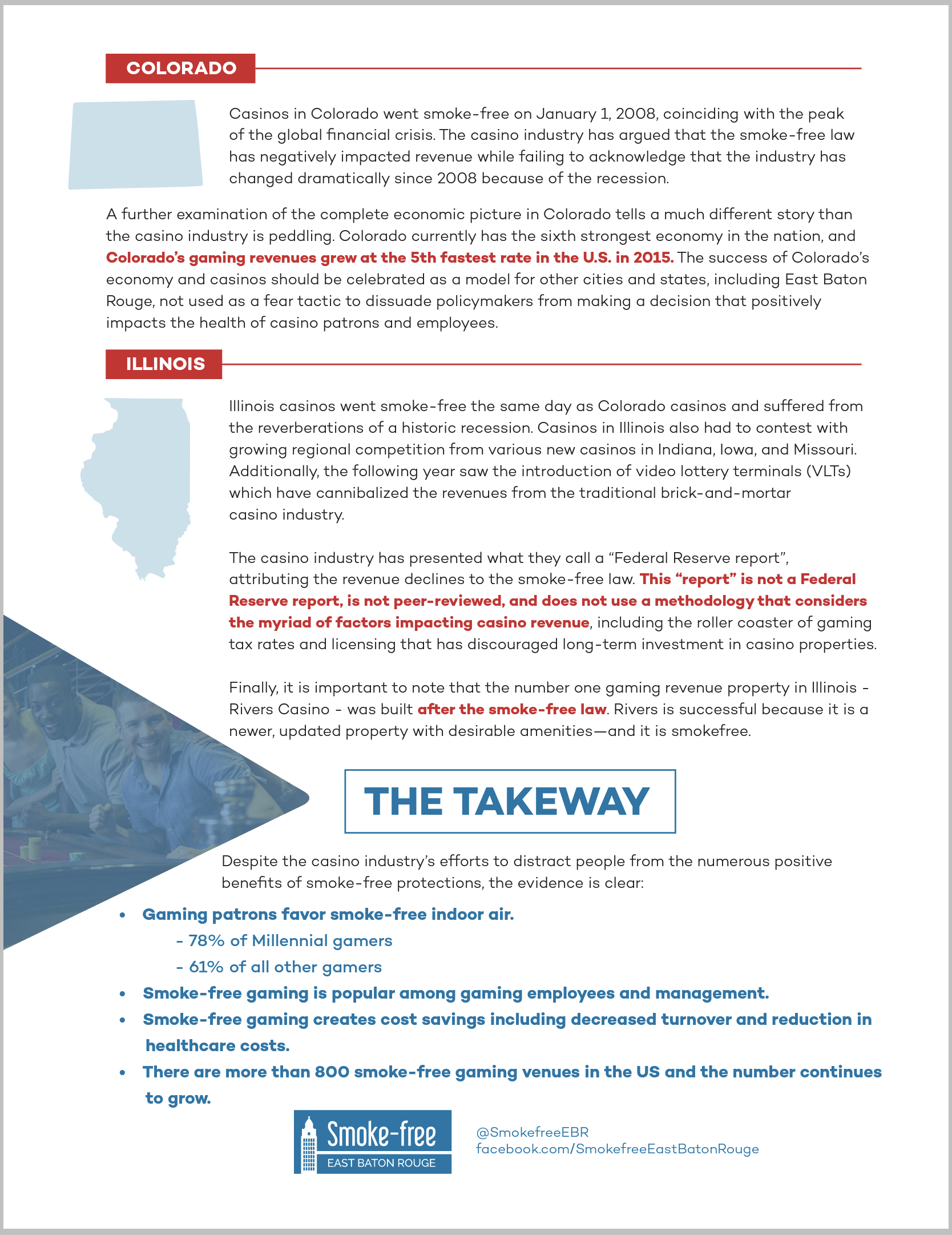 Knowledge
Educate your base
Voice
Provide opportunities to speak up and speak out
Building Power for a Successful Campaign
Action
Now that they’re on your side, give them an action: Sign a postcard, make a phone call, write a statement, LTE, attend a mtg, sign a petition
Power
Who can give you want you want? Are they feeling the heat?
[Speaker Notes: Nothing is more important than educating about the problem. Once people understand there is a problem, they are more like to accept, and even advocate for, change.]
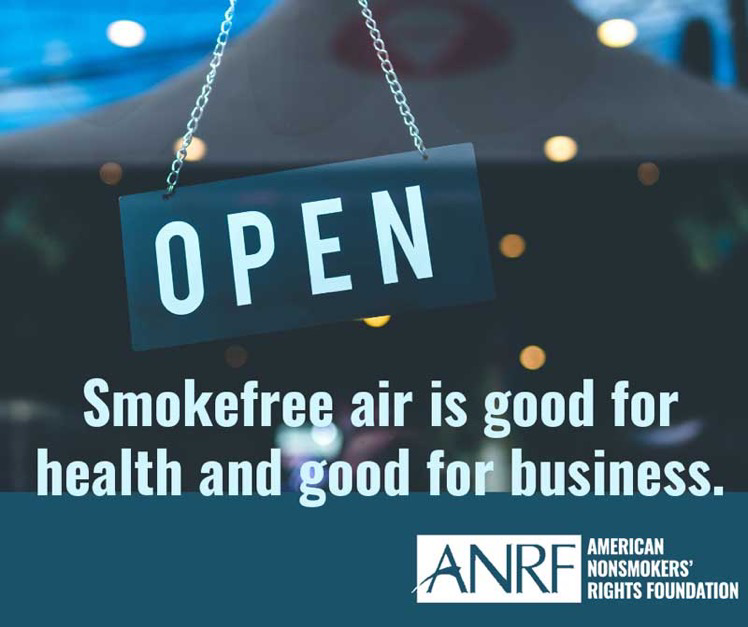 Do Your Homework
Community Support
Key Stakeholder Support
Readiness Checklist
Counter Opposition Arguments
Decision Maker Support
[Speaker Notes: How can you demonstrate community support?
Polling

If you can’t do local polling, how else can you demonstrate support?
- testimonials
- supporter cards
- emails (non-lobbying) to council
- social media to businesses]
ANR Campaign Tools and Resources:
https://nonsmokersrights.org/overview
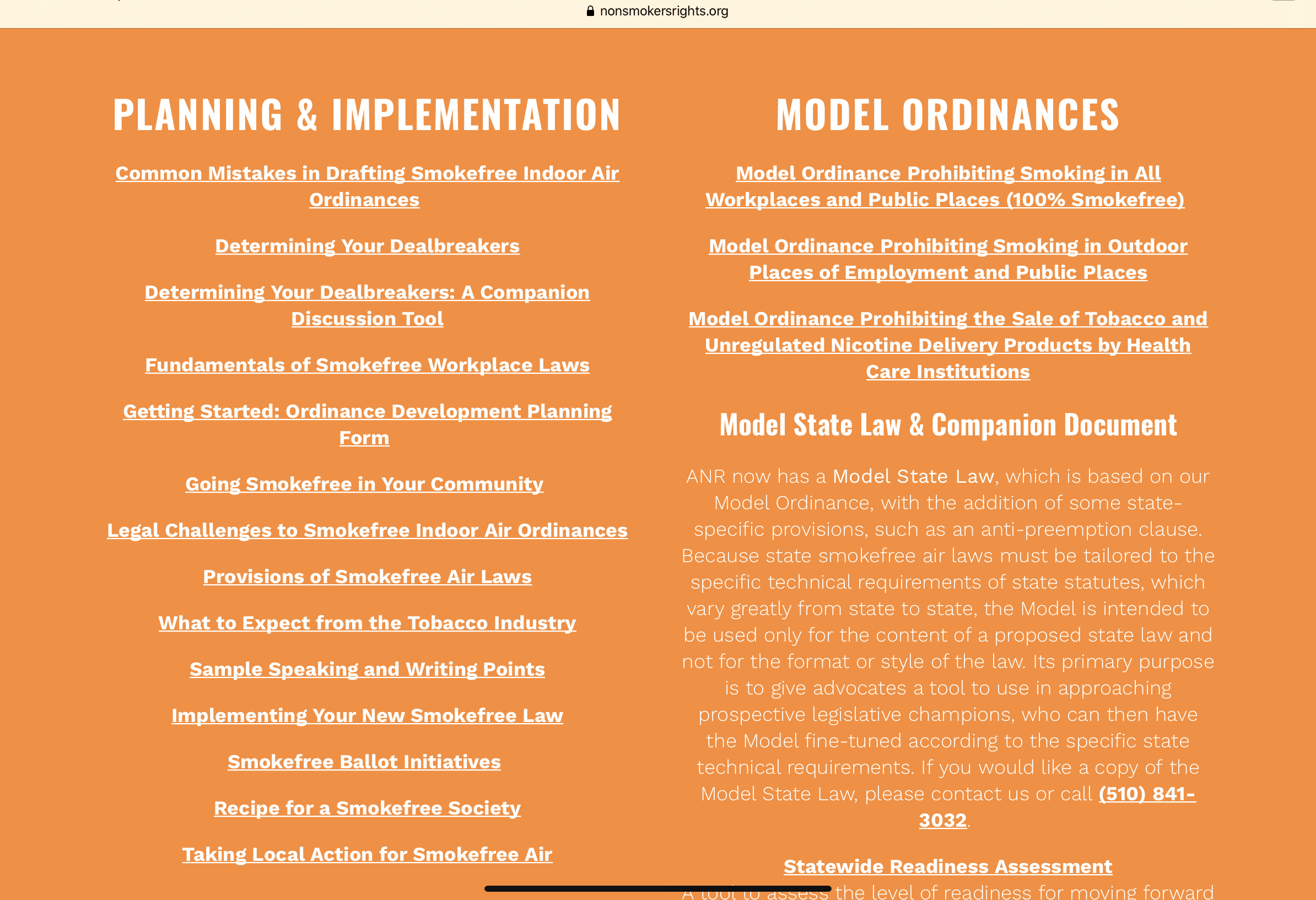